FROntIER: A Framework for Extracting and Organizing BiographicalFacts in Historical Documents
Joseph Park
Motivation
Large collection of scanned, OCRed books
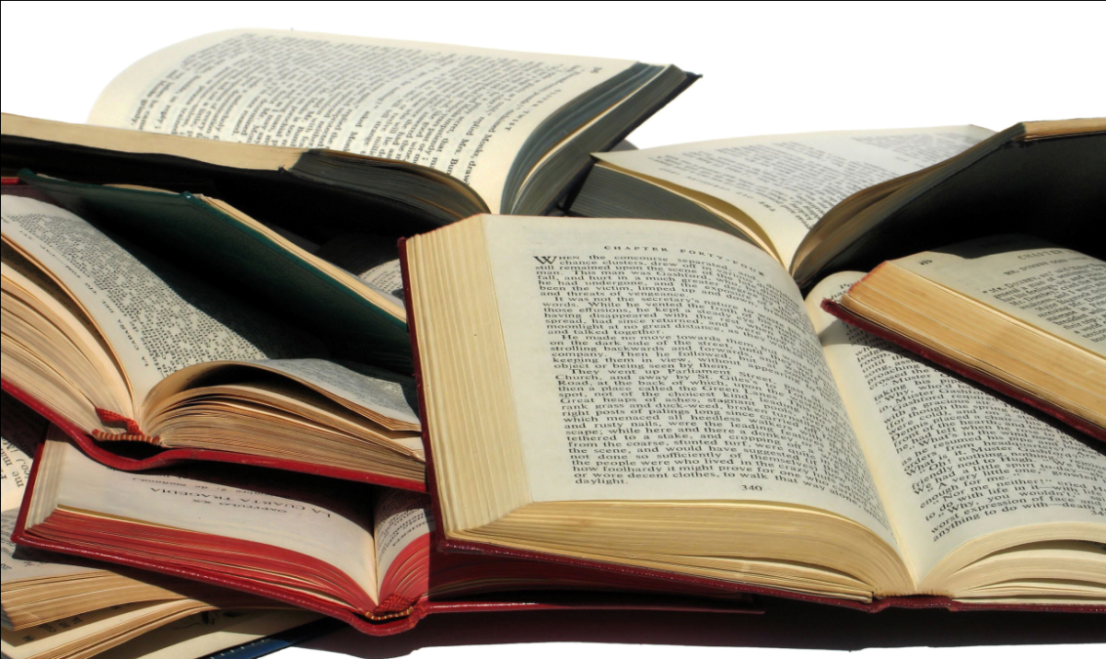 2
Stated Facts of Interest
William Gerard Lathrop
married Charlotte Brackett Jennings in 1837
is the son of Mary Ely
was born in 1812
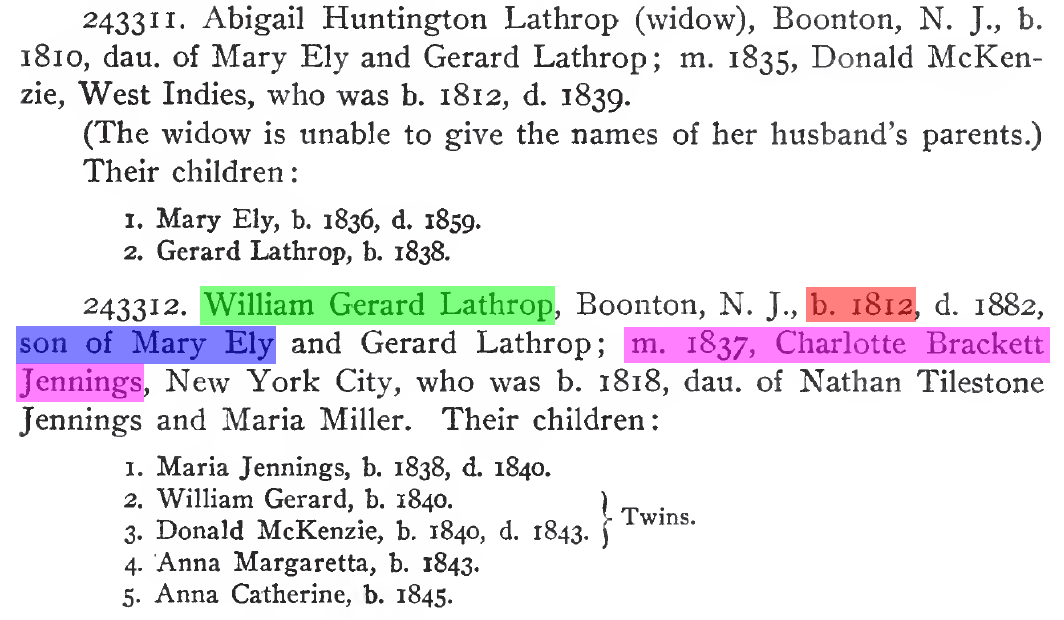 3
Inferred Facts of Interest
William Gerard Lathrop has gender Male
Maria Jennings has gender Female
Maria Jennings has surname Lathrop
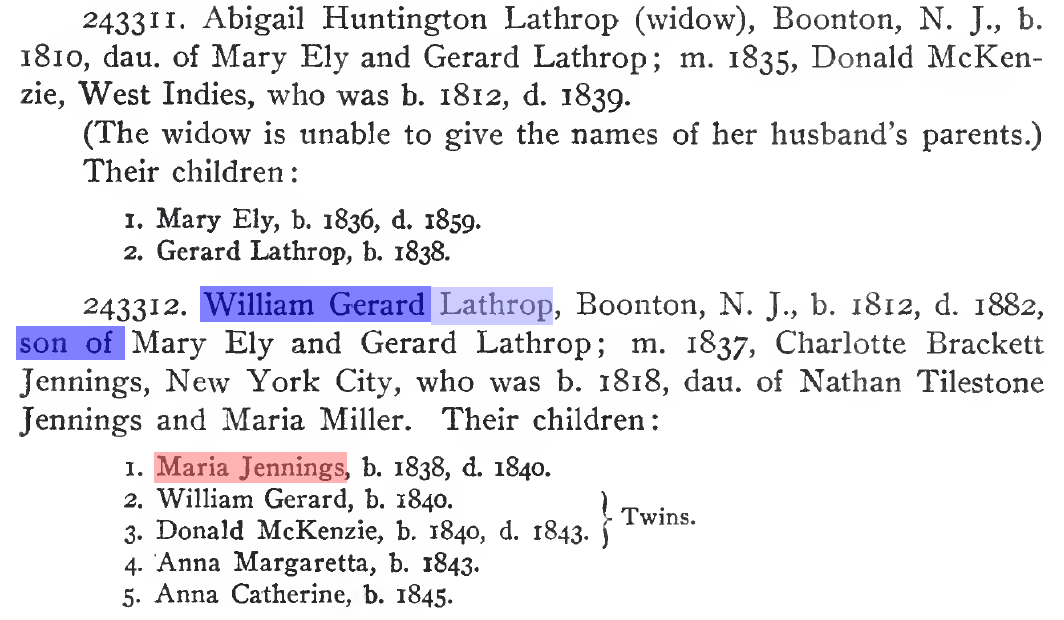 4
Gathering Facts
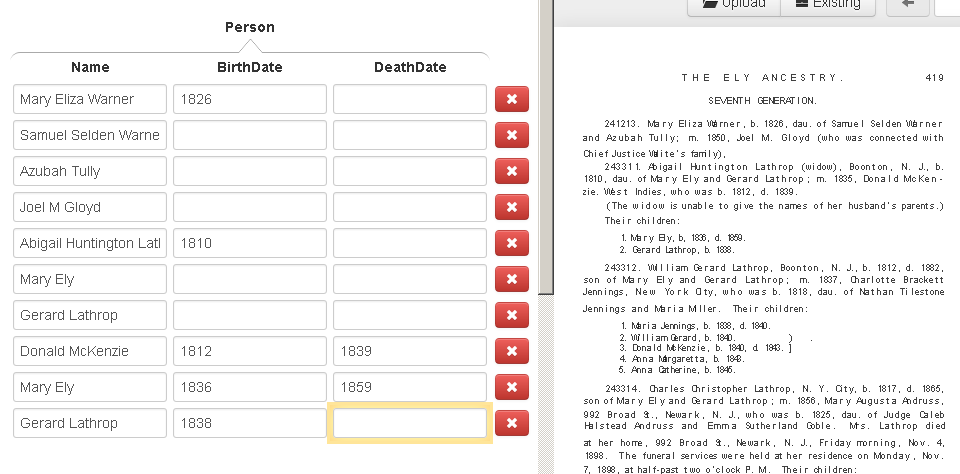 5
Organizing Facts
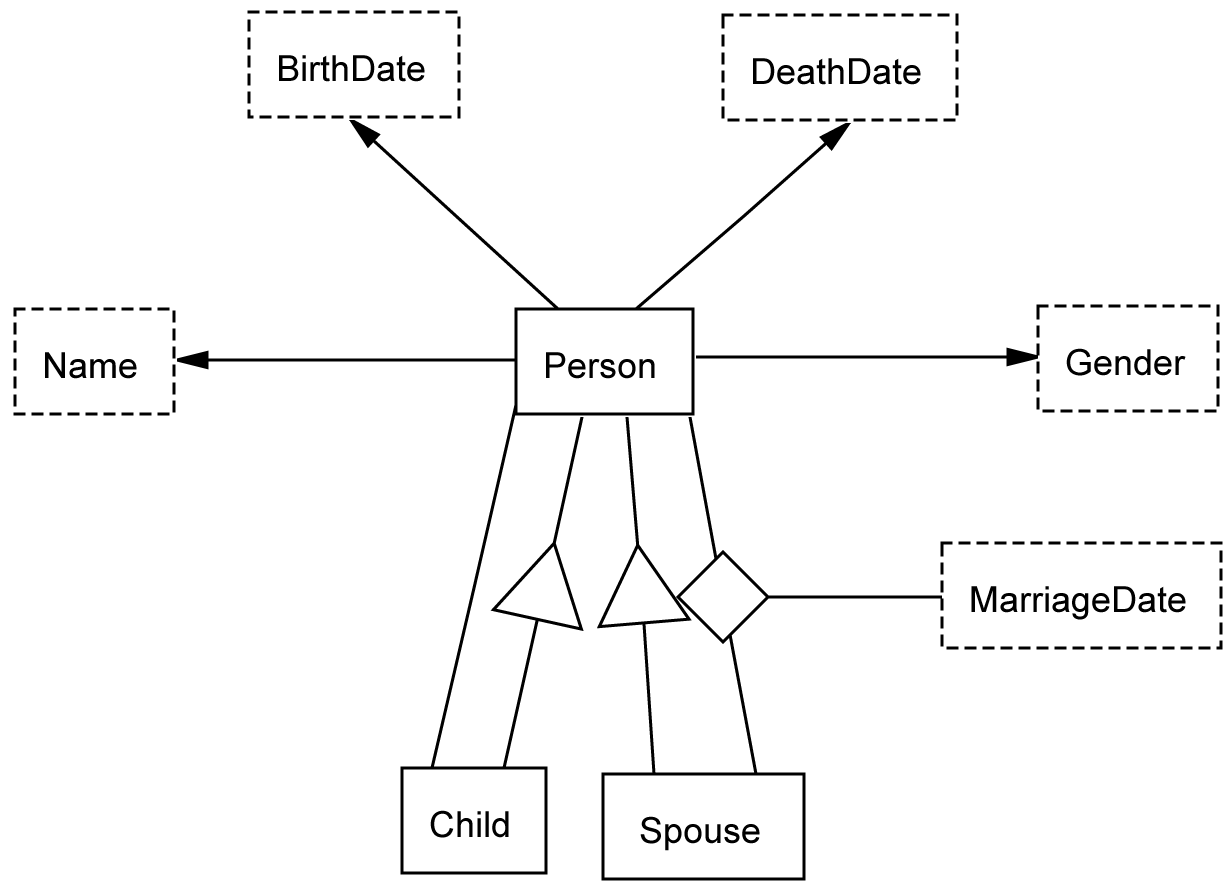 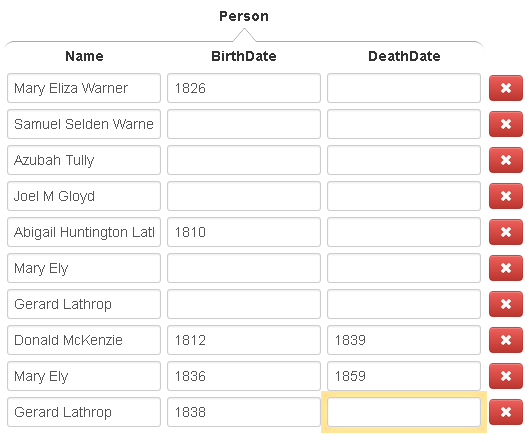 <?xml version="1.0" encoding="UTF-8" standalone="yes"?>
<OSM id="osmx1" ontol…
   <obj value="Mary Eliza Warner" id="osmx325“ />
   …
</OSM>
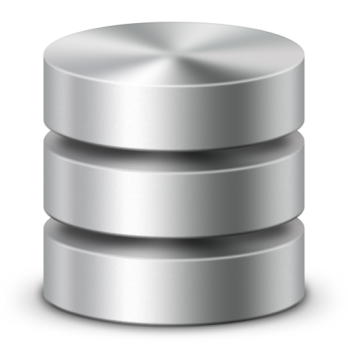 6
Entity Resolution
William Gerard Lathrop
Gerard Lathrop
Mary Ely
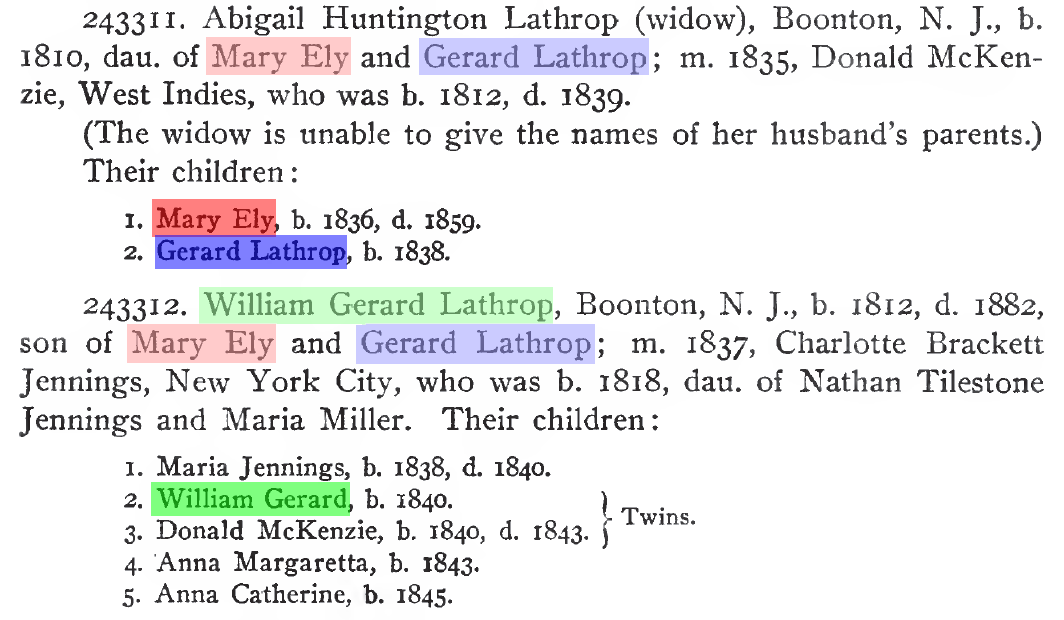 7
Focus of Research
Gathering
Stated facts
Inferred facts

Organizing

Resolve
8
FROntIER
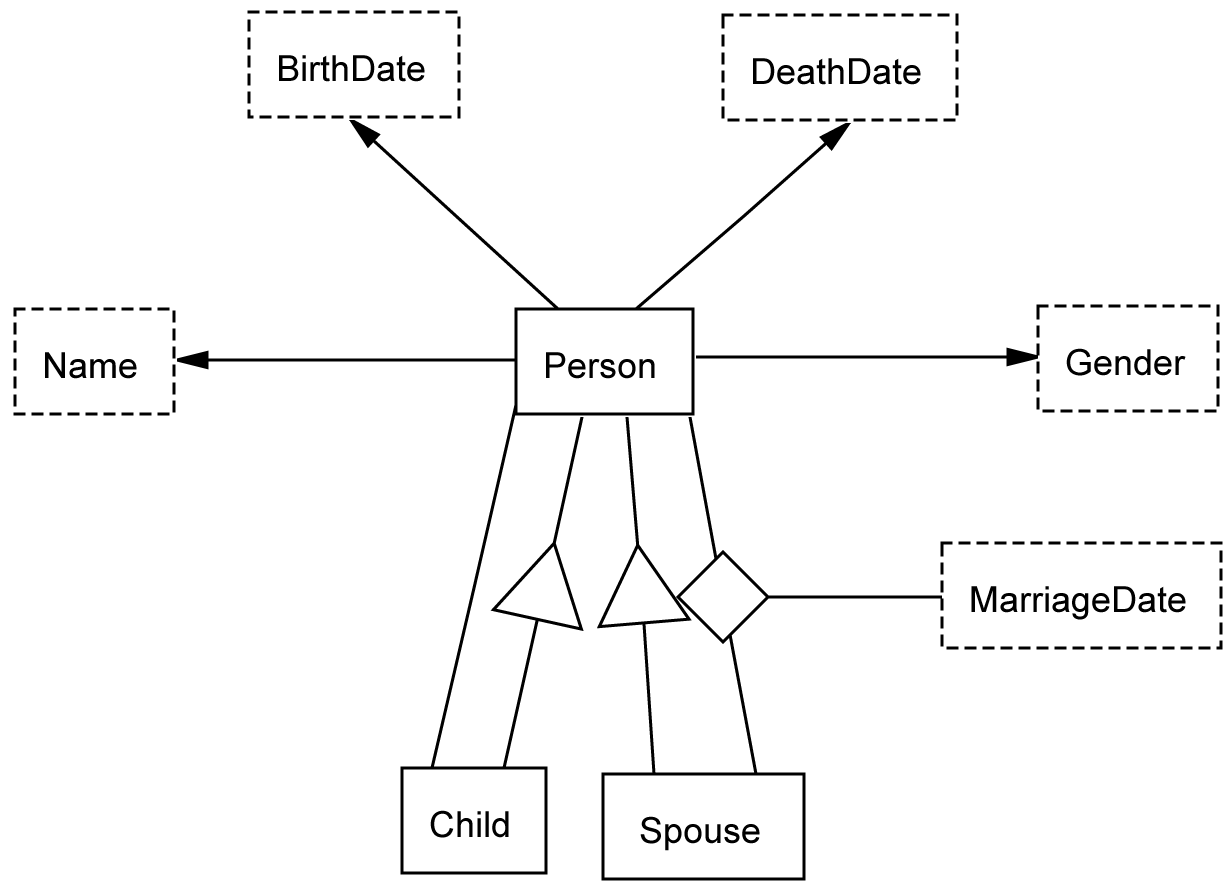 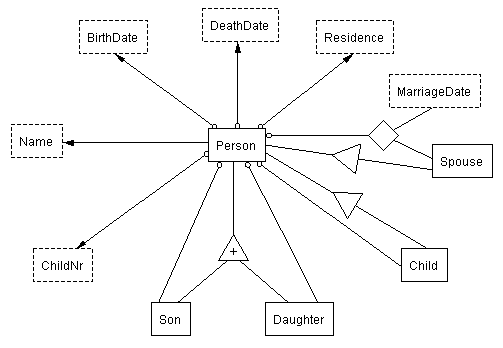 <owl:Thing rdf:ID="Person_1"/>
<owl:Thing rdf:about="#Person_1">
  <rdf:type rdf:resource="&family;Person"/>
  <rdf:type rdf:resource="&family;Child"/>
  <rdf:type rdf:resource="&family;Spouse"/>
</owl:Thing>
<owl:Thing rdf:ID="Name_1"/>
<owl:Thing rdf:about="#Name_1">
  <rdf:type rdf:resource="&family;Name"/>
</owl:Thing>
<owl:Thing rdf:ID="GivenName_1"/>
<owl:Thing rdf:about="#GivenName_1">
  <rdf:type rdf:resource="&family;GivenName"/>
</owl:Thing>
<rdf:Description rdf:about="#GivenName_1">
  <family:GivenNameValue rdf:datatype="&xsd;string">Abigail</family:GivenNameValue>
</rdf:Description>
<owl:Thing rdf:ID="GivenName_2"/>
<owl:Thing rdf:about="#GivenName_2">
  <rdf:type rdf:resource="&family;GivenName"/>
</owl:Thing>
<rdf:Description rdf:about="#GivenName_2">
  <family:GivenNameValue rdf:datatype="&xsd;string">Huntington</family:GivenNameValue>
</rdf:Description>
<owl:Thing rdf:ID="Surname_1"/>
<owl:Thing rdf:about="#Surname_1">
  <rdf:type rdf:resource="&family;Surname"/>
</owl:Thing>
<rdf:Description rdf:about="#Surname_1">
  <family:SurnameValue rdf:datatype="&xsd;string">Lathrop</family:SurnameValue>
</rdf:Description>
<owl:Thing rdf:ID="BirthDate_1"/>
<owl:Thing rdf:about="#BirthDate_1">
  <rdf:type rdf:resource="&family;BirthDate"/>
</owl:Thing>
<rdf:Description rdf:about="#BirthDate_1">
  <family:BirthDateValue rdf:datatype="&xsd;date">1810-00-00</family:BirthDateValue>
</rdf:Description>
<owl:Thing rdf:ID="MarriageDate_1"/>
<owl:Thing rdf:about="#MarriageDate_1">
  <rdf:type rdf:resource="&family;MarriageDate"/>
</owl:Thing>
<rdf:Description rdf:about="#MarriageDate_1">
  <family:MarriageDateValue rdf:datatype="&xsd;date">1835-00-00</family:MarriageDateValue>
</rdf:Description>
<owl:Thing rdf:ID="Gender_1"/>
<owl:Thing rdf:about="#Gender_1">
  <rdf:type rdf:resource="&family;Gender"/>
</owl:Thing>
<rdf:Description rdf:about="#Gender_1">
  <family:GenderValue rdf:datatype="&xsd;string">Female</family:GenderValue>
</rdf:Description>
<rdf:Description rdf:about="#Person_1">
  <family:Person-BirthDate rdf:resource="#BirthDate_1"/>
  <family:Person-Name rdf:resource="#Name_1"/>
  <family:Person-Gender rdf:resource="#Gender_1"/>
  <family:Person-Child rdf:resource="#Person_5"/>
  <family:Person-Child rdf:resource="#Person_6"/>
</rdf:Description>
<rdf:Description rdf:about="#Name_1">
  <family:Name-GivenName rdf:resource="#GivenName_1"/>
  <family:Name-GivenName rdf:resource="#GivenName_2"/>
  <family:Name-Surname rdf:resource="#Surname_1"/>
</rdf:Description>
<owl:Thing rdf:ID="PersonMarriageDateMarriagePlaceSpouse_1"/>
<rdf:Description rdf:about="#PersonMarriageDateMarriagePlaceSpouse_1">
  <family:PersonMarriageDateMarriagePlaceSpouse-Person rdf:resource="#Person_1"/>
  <family:PersonMarriageDateMarriagePlaceSpouse-Spouse rdf:resource="#Person_4"/>
  <family:PersonMarriageDateMarriagePlaceSpouse-MarriageDate rdf:resource="#MarriageDate_1"/>
</rdf:Description>
RDF output
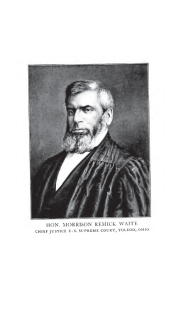 convert to RDF
parameters
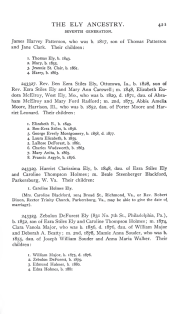 comparators
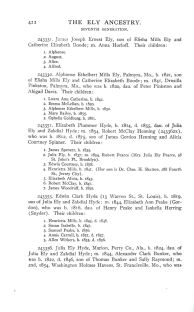 convert to csv
owl:sameAs
Jena reasoner
OntoES
Duke
[(?x rdf:type source:Person) -> (?x rdf:type target:Person)]

[(?x source:Person-Name ?n),(?n source: NameValue ?nv),
 isMale(?nv),makeTemp(?gender)
 -> (?x target:Person-Gender ?gender),(?gender rdf:type target:Gender),
      (?gender target:GenderValue `Male'^^xsd:string)]
9
FROntIER
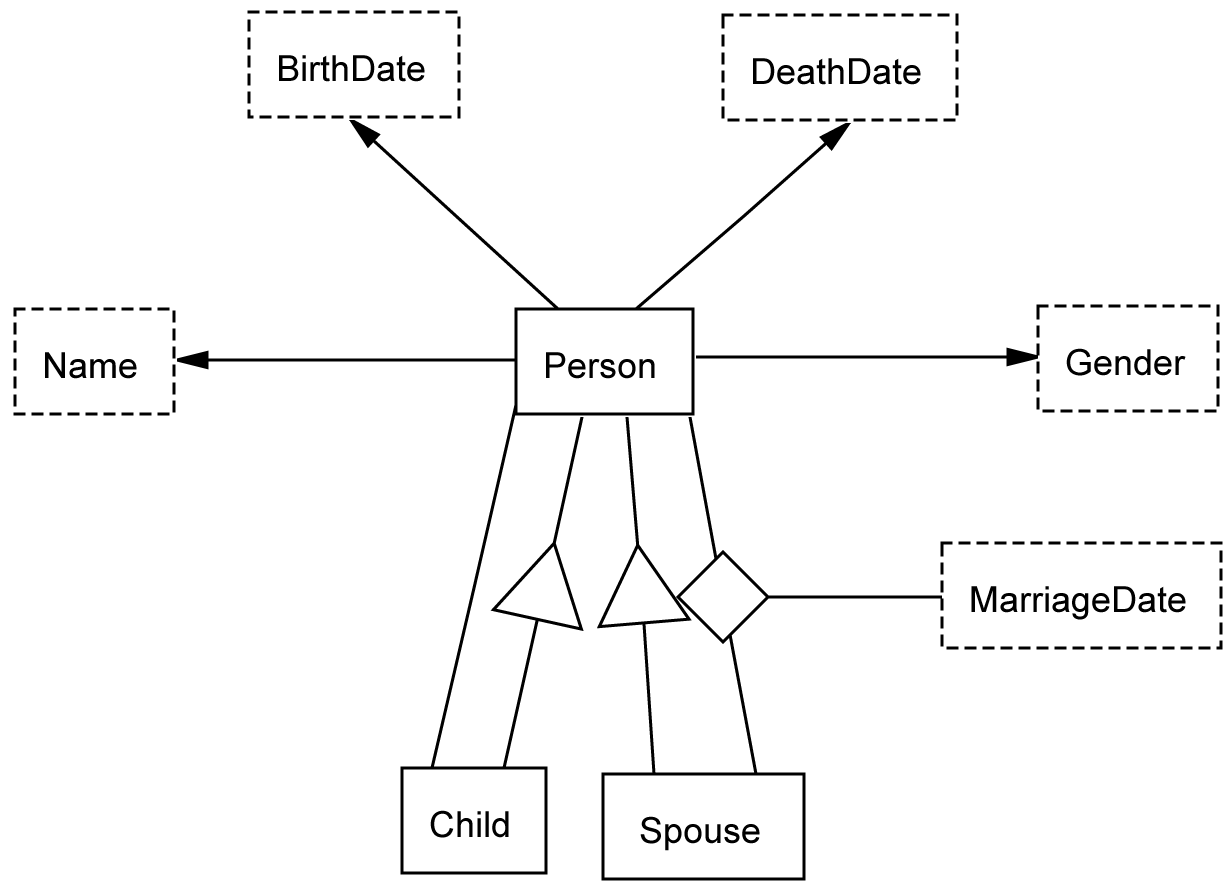 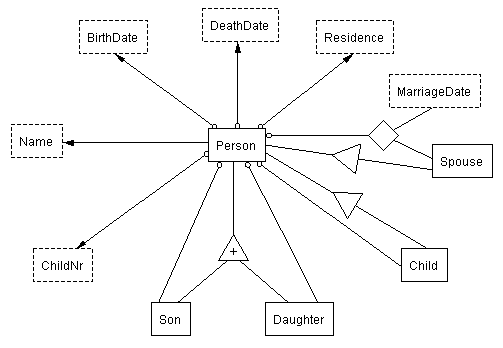 <owl:Thing rdf:ID="Person_1"/>
<owl:Thing rdf:about="#Person_1">
  <rdf:type rdf:resource="&family;Person"/>
  <rdf:type rdf:resource="&family;Child"/>
  <rdf:type rdf:resource="&family;Spouse"/>
</owl:Thing>
<owl:Thing rdf:ID="Name_1"/>
<owl:Thing rdf:about="#Name_1">
  <rdf:type rdf:resource="&family;Name"/>
</owl:Thing>
<owl:Thing rdf:ID="GivenName_1"/>
<owl:Thing rdf:about="#GivenName_1">
  <rdf:type rdf:resource="&family;GivenName"/>
</owl:Thing>
<rdf:Description rdf:about="#GivenName_1">
  <family:GivenNameValue rdf:datatype="&xsd;string">Abigail</family:GivenNameValue>
</rdf:Description>
<owl:Thing rdf:ID="GivenName_2"/>
<owl:Thing rdf:about="#GivenName_2">
  <rdf:type rdf:resource="&family;GivenName"/>
</owl:Thing>
<rdf:Description rdf:about="#GivenName_2">
  <family:GivenNameValue rdf:datatype="&xsd;string">Huntington</family:GivenNameValue>
</rdf:Description>
<owl:Thing rdf:ID="Surname_1"/>
<owl:Thing rdf:about="#Surname_1">
  <rdf:type rdf:resource="&family;Surname"/>
</owl:Thing>
<rdf:Description rdf:about="#Surname_1">
  <family:SurnameValue rdf:datatype="&xsd;string">Lathrop</family:SurnameValue>
</rdf:Description>
<owl:Thing rdf:ID="BirthDate_1"/>
<owl:Thing rdf:about="#BirthDate_1">
  <rdf:type rdf:resource="&family;BirthDate"/>
</owl:Thing>
<rdf:Description rdf:about="#BirthDate_1">
  <family:BirthDateValue rdf:datatype="&xsd;date">1810-00-00</family:BirthDateValue>
</rdf:Description>
<owl:Thing rdf:ID="MarriageDate_1"/>
<owl:Thing rdf:about="#MarriageDate_1">
  <rdf:type rdf:resource="&family;MarriageDate"/>
</owl:Thing>
<rdf:Description rdf:about="#MarriageDate_1">
  <family:MarriageDateValue rdf:datatype="&xsd;date">1835-00-00</family:MarriageDateValue>
</rdf:Description>
<owl:Thing rdf:ID="Gender_1"/>
<owl:Thing rdf:about="#Gender_1">
  <rdf:type rdf:resource="&family;Gender"/>
</owl:Thing>
<rdf:Description rdf:about="#Gender_1">
  <family:GenderValue rdf:datatype="&xsd;string">Female</family:GenderValue>
</rdf:Description>
<rdf:Description rdf:about="#Person_1">
  <family:Person-BirthDate rdf:resource="#BirthDate_1"/>
  <family:Person-Name rdf:resource="#Name_1"/>
  <family:Person-Gender rdf:resource="#Gender_1"/>
  <family:Person-Child rdf:resource="#Person_5"/>
  <family:Person-Child rdf:resource="#Person_6"/>
</rdf:Description>
<rdf:Description rdf:about="#Name_1">
  <family:Name-GivenName rdf:resource="#GivenName_1"/>
  <family:Name-GivenName rdf:resource="#GivenName_2"/>
  <family:Name-Surname rdf:resource="#Surname_1"/>
</rdf:Description>
<owl:Thing rdf:ID="PersonMarriageDateMarriagePlaceSpouse_1"/>
<rdf:Description rdf:about="#PersonMarriageDateMarriagePlaceSpouse_1">
  <family:PersonMarriageDateMarriagePlaceSpouse-Person rdf:resource="#Person_1"/>
  <family:PersonMarriageDateMarriagePlaceSpouse-Spouse rdf:resource="#Person_4"/>
  <family:PersonMarriageDateMarriagePlaceSpouse-MarriageDate rdf:resource="#MarriageDate_1"/>
</rdf:Description>
RDF output
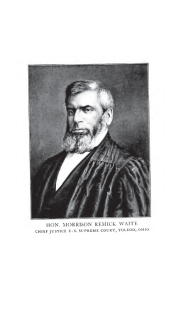 convert to RDF
parameters
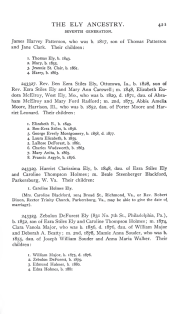 comparators
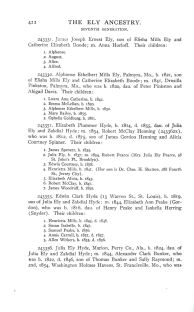 convert to csv
owl:sameAs
Jena reasoner
OntoES
Duke
[(?x rdf:type source:Person) -> (?x rdf:type target:Person)]

[(?x source:Person-Name ?n),(?n source: NameValue ?nv),
 isMale(?nv),makeTemp(?gender)
 -> (?x target:Person-Gender ?gender),(?gender rdf:type target:Gender),
      (?gender target:GenderValue `Male'^^xsd:string)]
10
Extraction Ontologies
Conceptual model
Instance recognizers
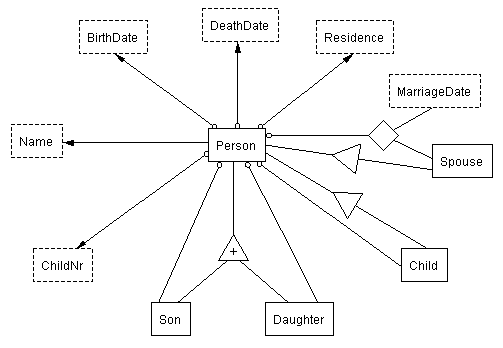 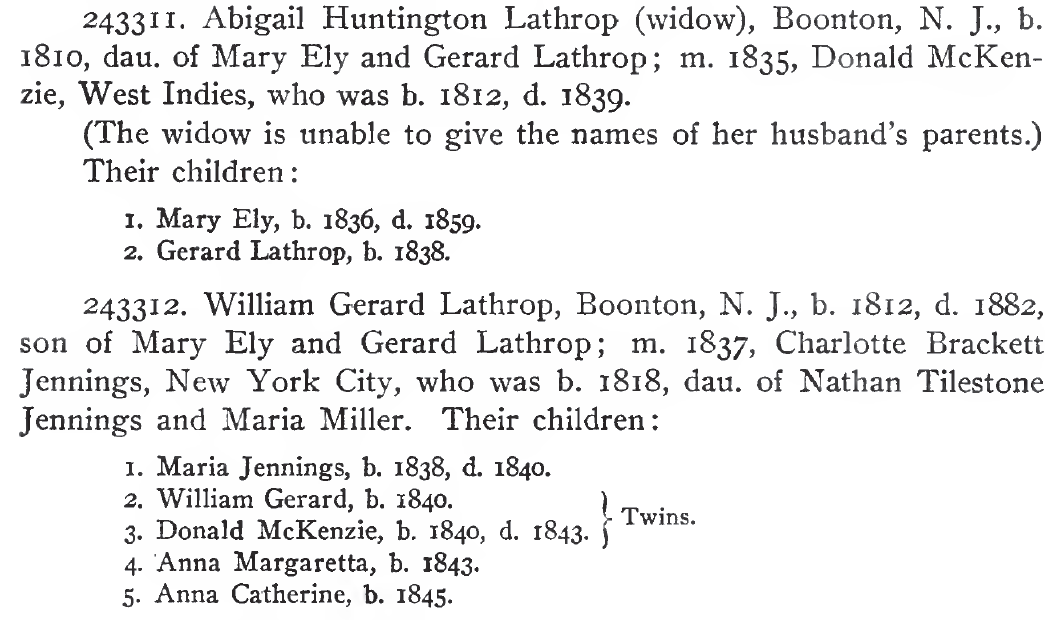 11
Lexical Object-Set Recognizers
BirthDate
        Value expression: \b(\d\d\d\d)\b
            Left context expression: b[.,]?\s*
            Right context expression: [.,]
        …
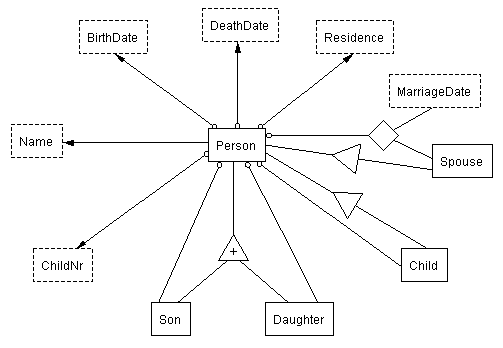 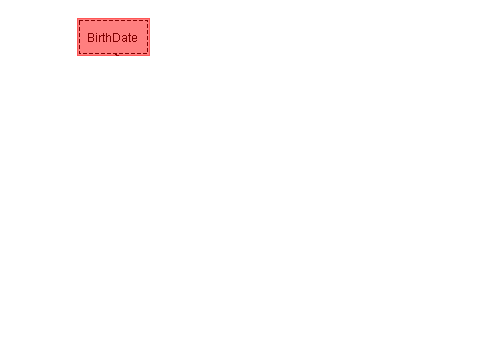 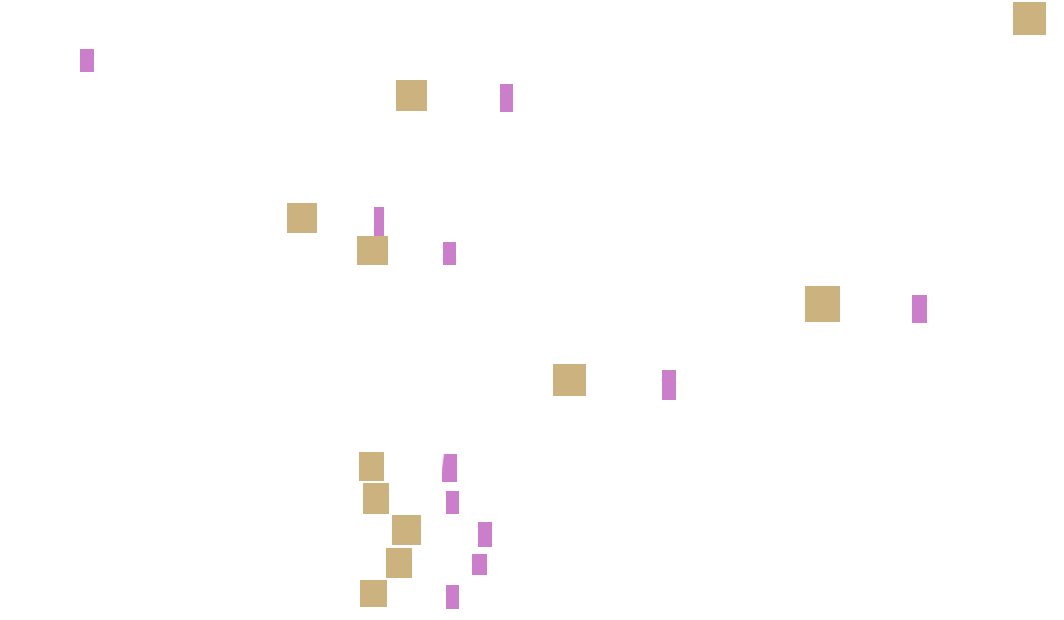 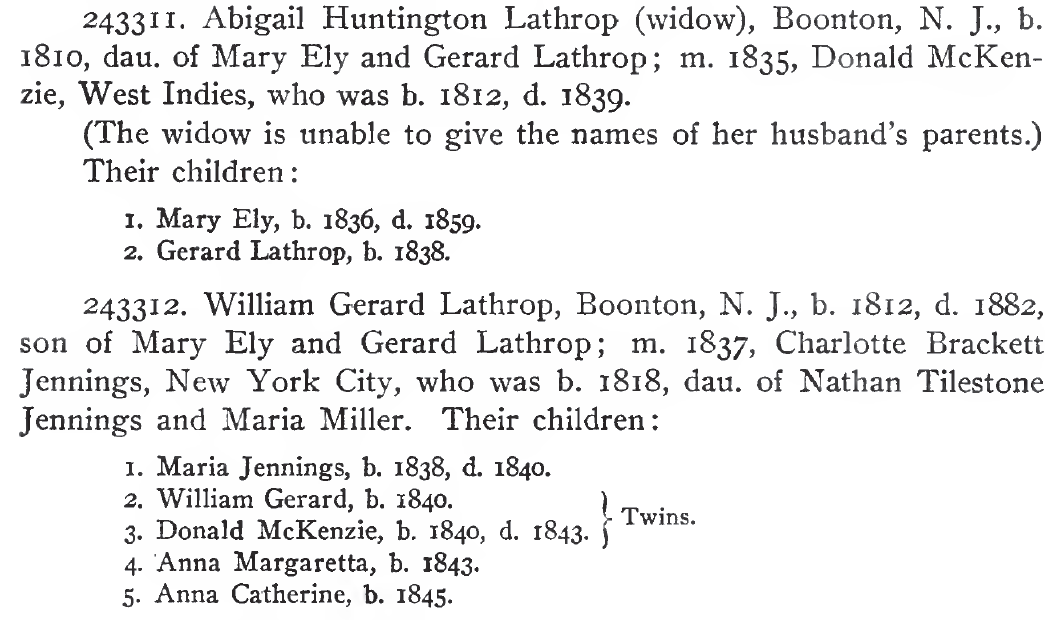 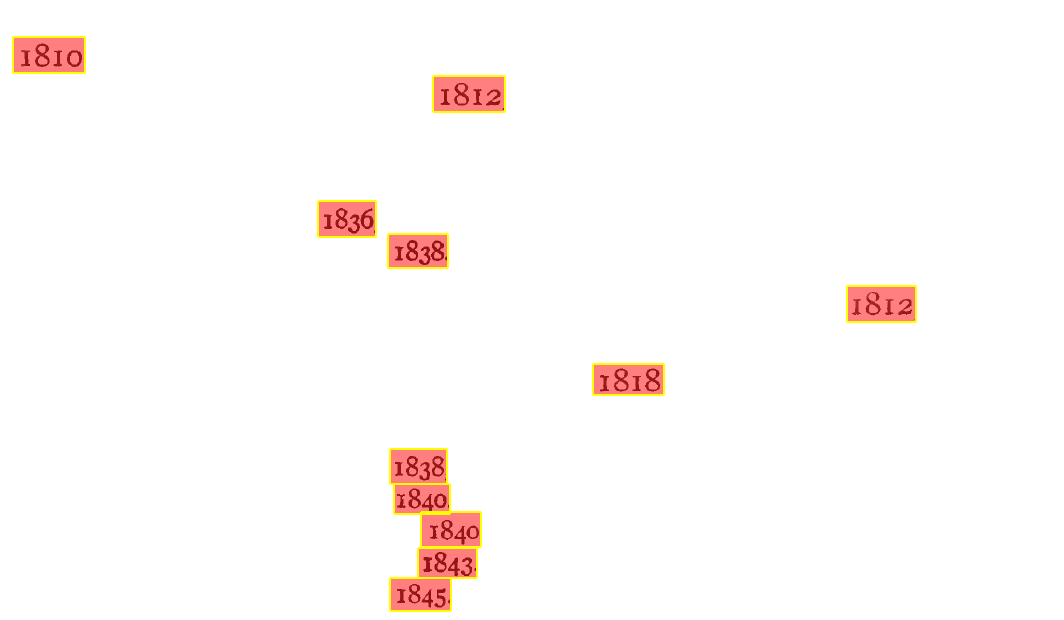 12
Non-lexical Object-Set Recognizers
Person
        Object Existence Rule expression: {Name}
        …
Name
        Value expression: \b{FirstName}\s{LastName}\b
        …
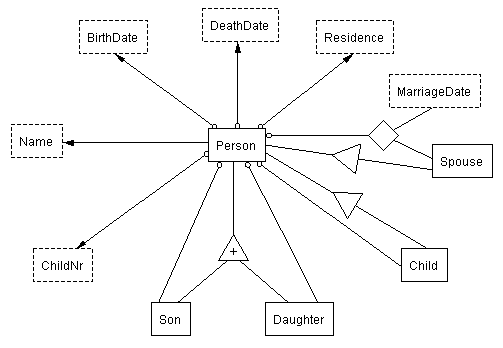 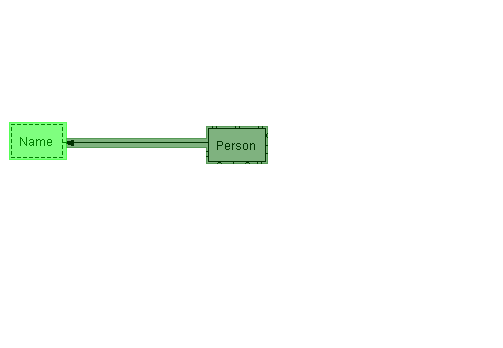 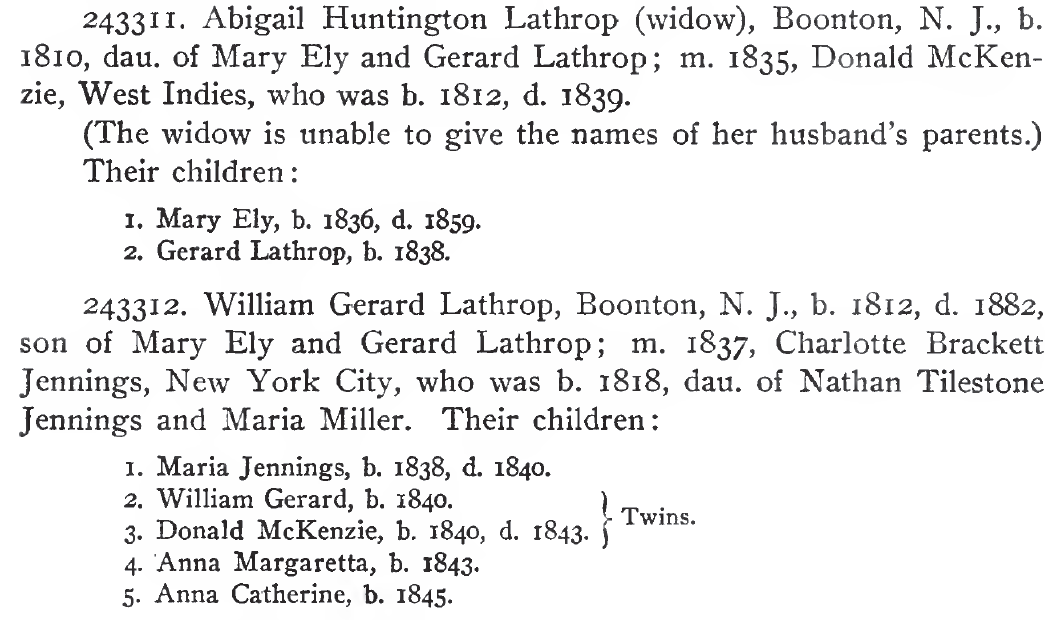 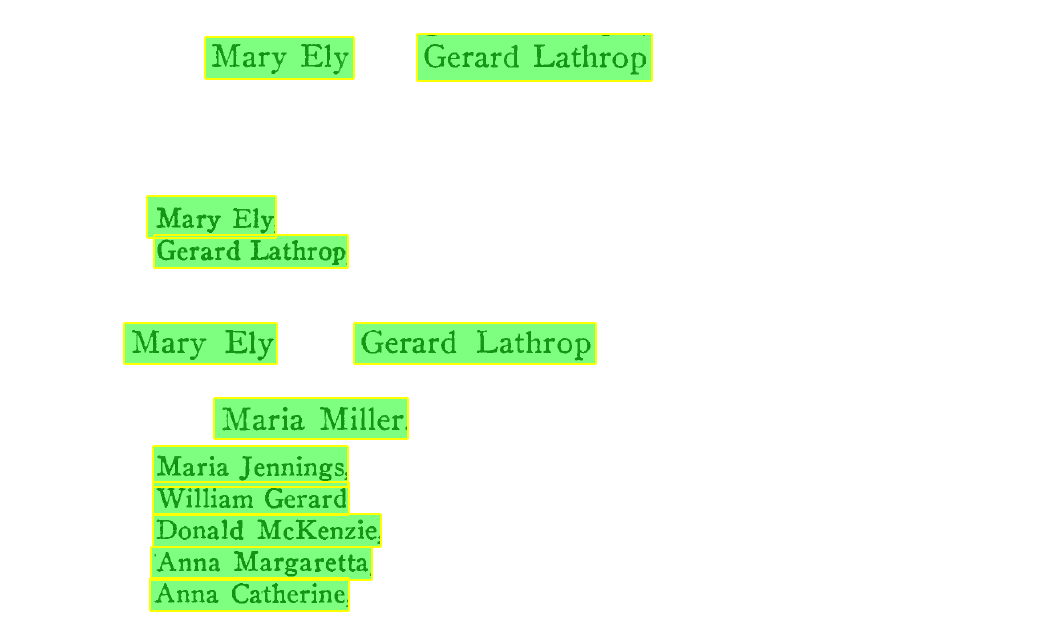 13
Relationship-set Recognizers
Person-BirthDate
        RelPhrase expression: ^\d{1,3}\.\s{Person},\sb\.\s{BirthDate}[.,]
        …
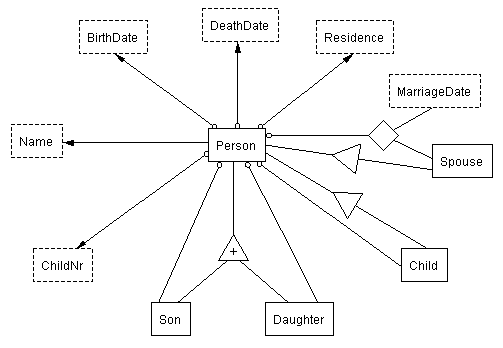 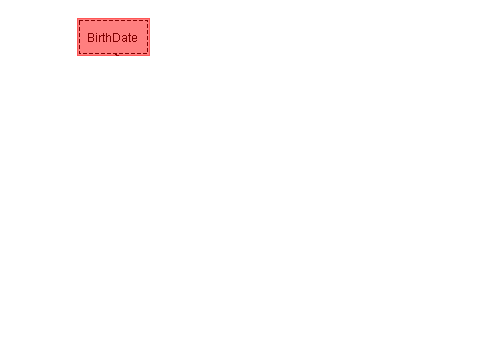 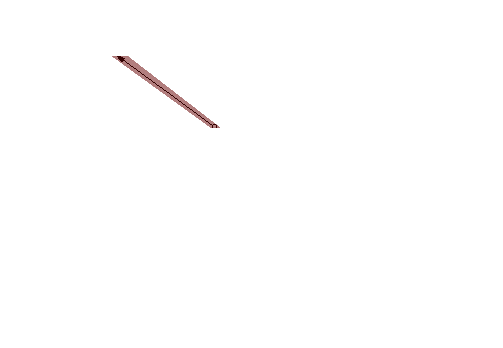 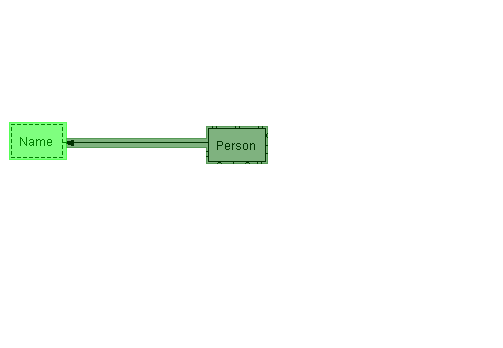 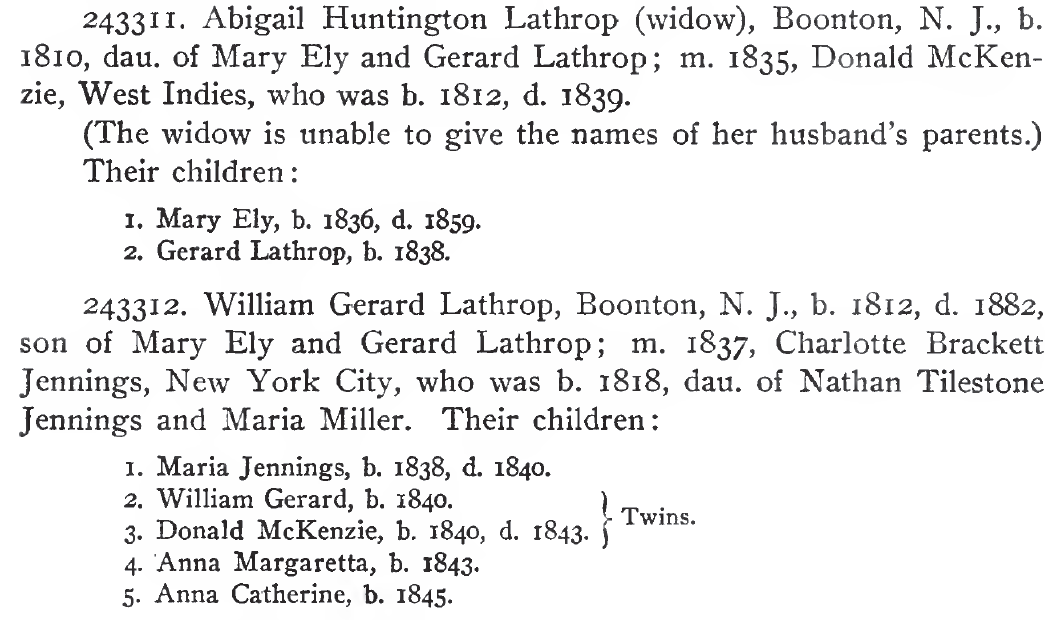 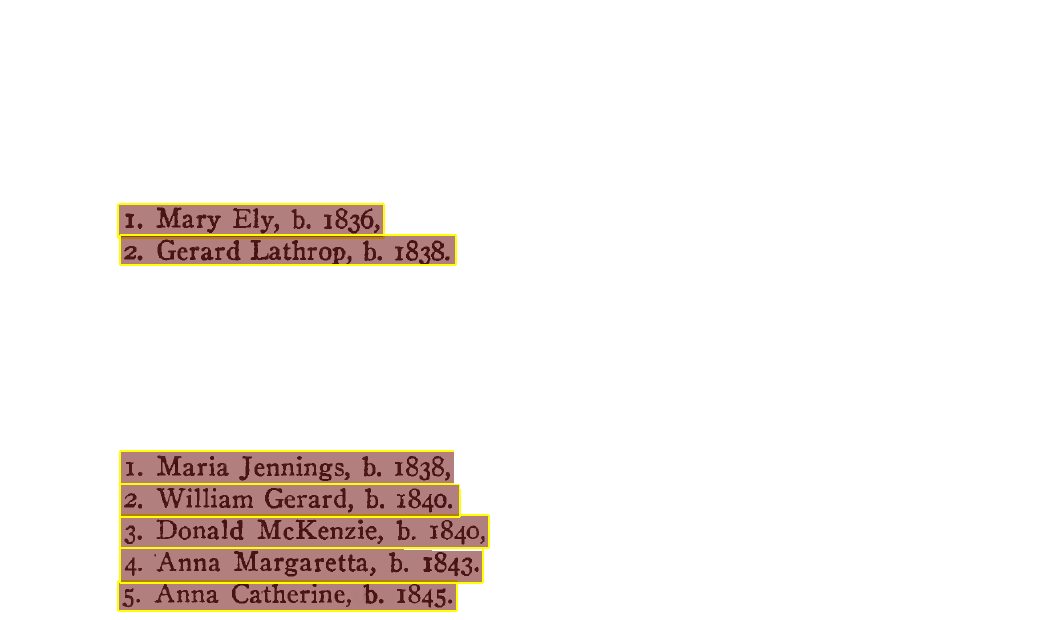 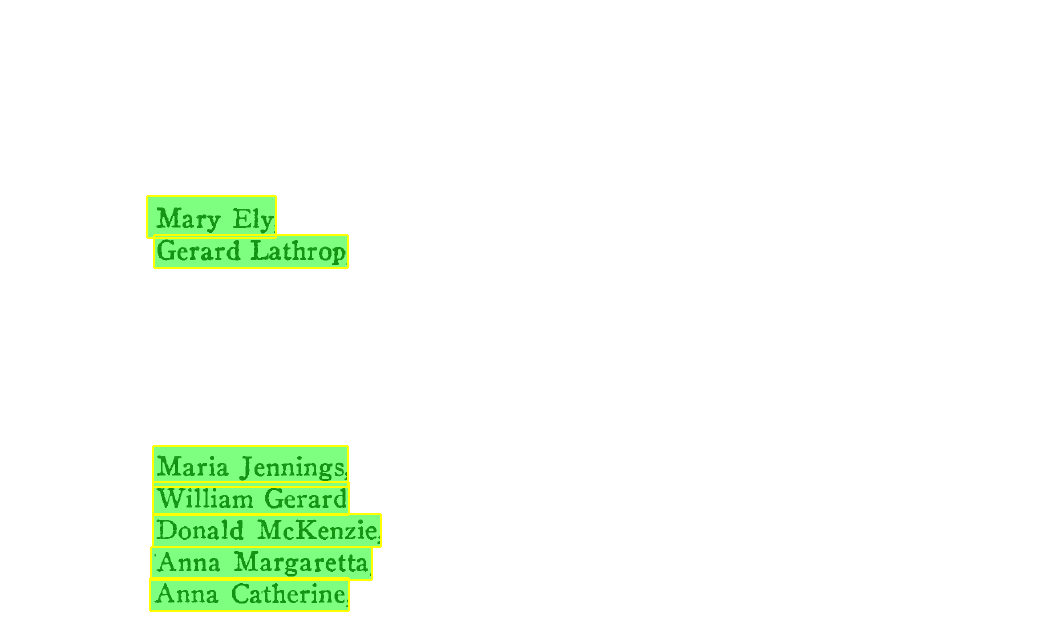 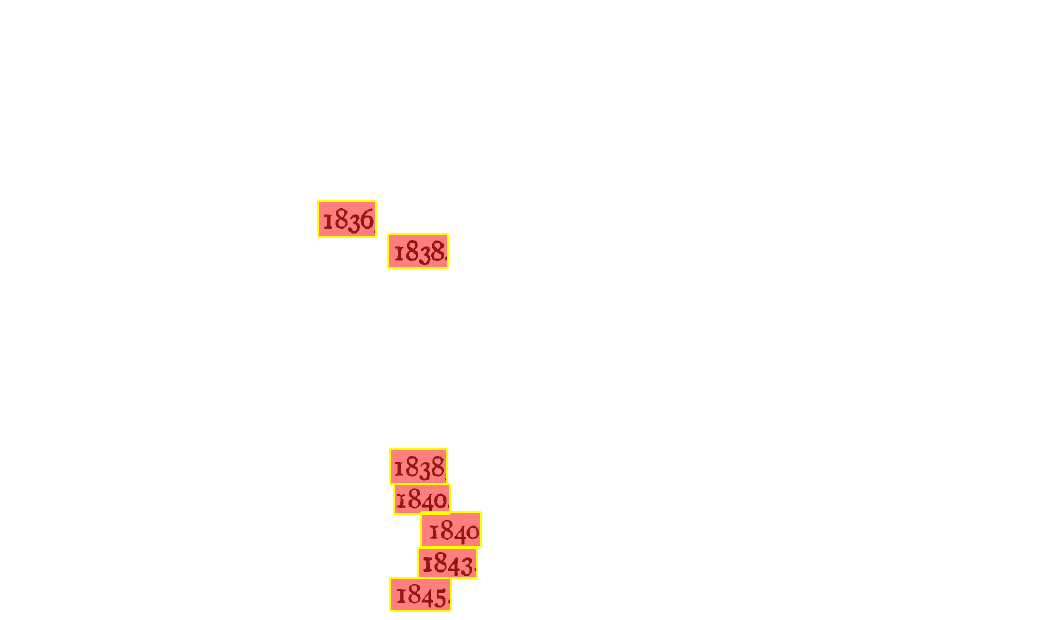 14
Ontology-snippet Recognizers
ChildRecord
        Ontology Snippet expression: ^(\d{1,3})\.\s+([A-Z]\w+\s[A-Z]\w+) 
   	           		     (,\sb\.\s([1][6-9]\d\d))?(,\sd\.\s([1][6-9]\d\d))?\.
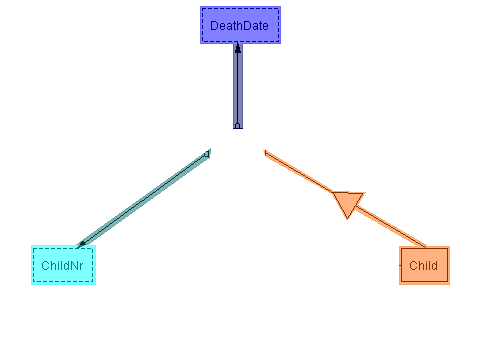 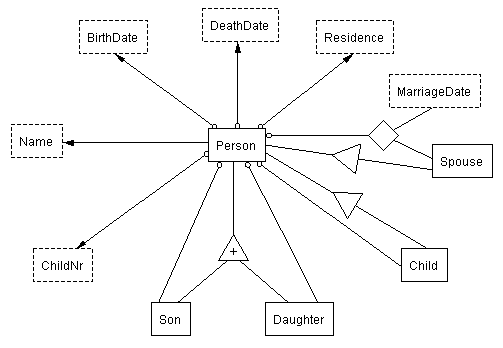 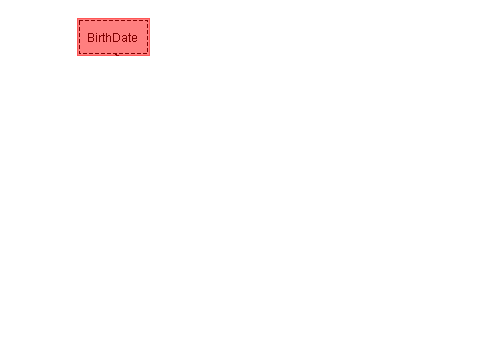 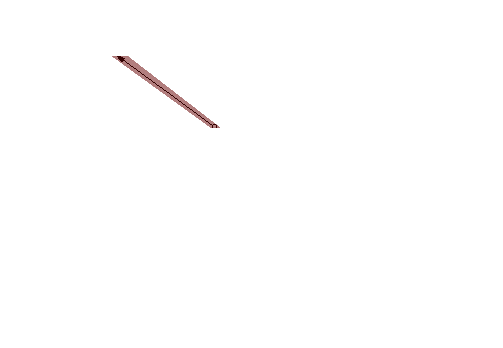 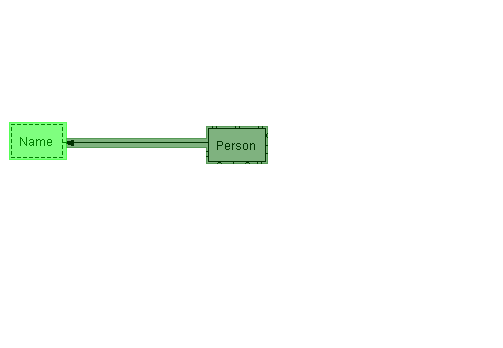 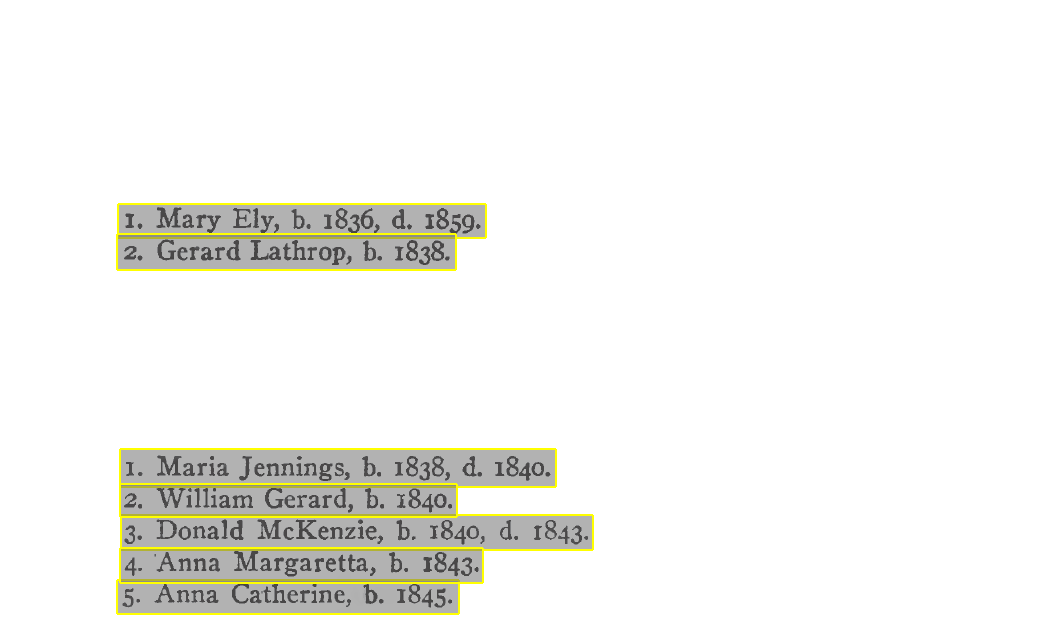 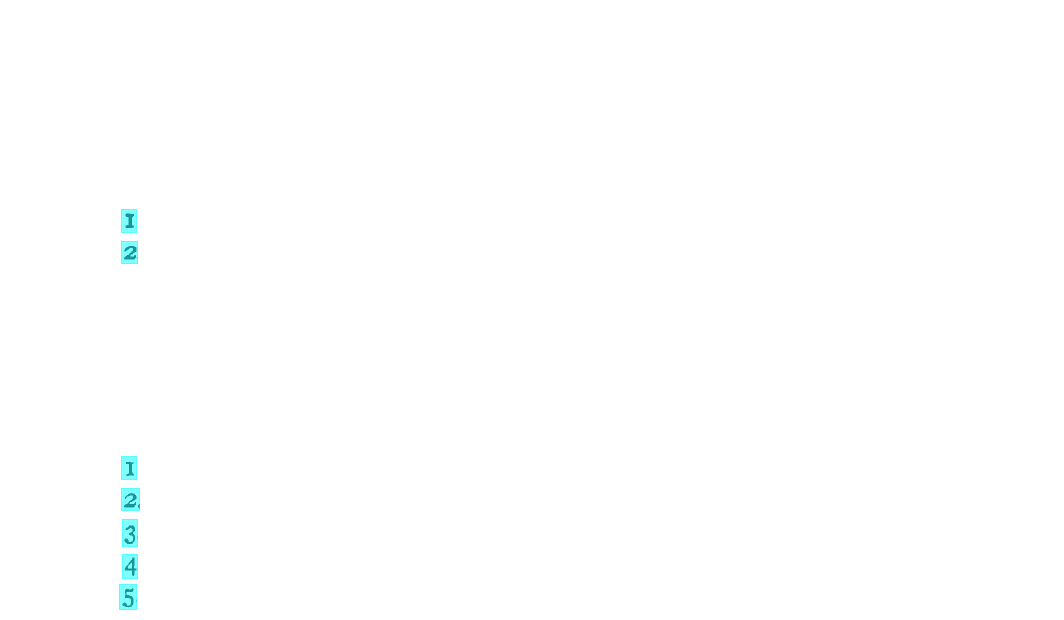 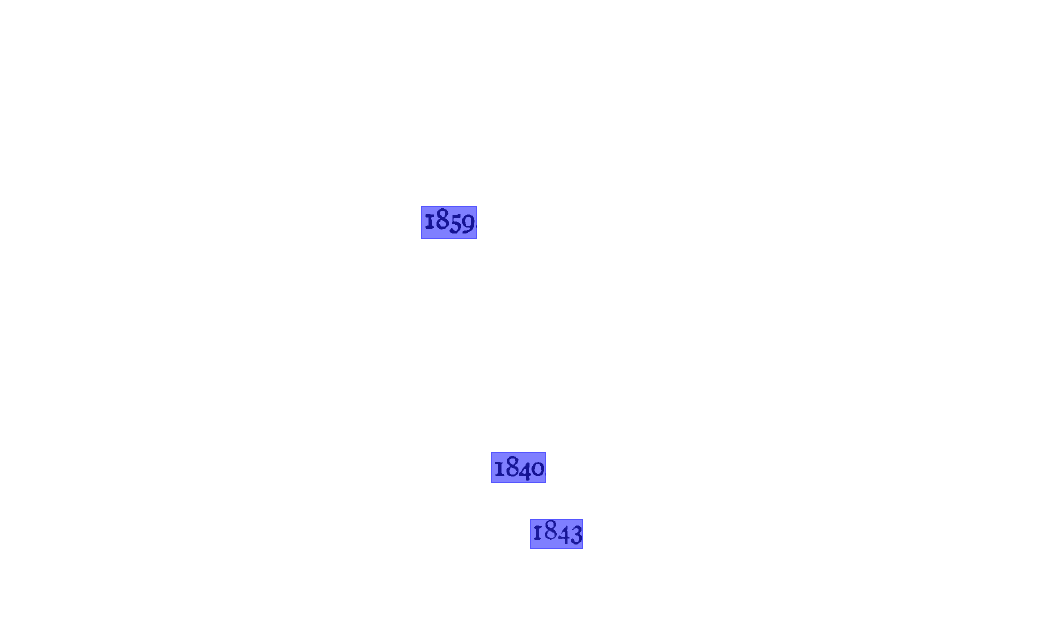 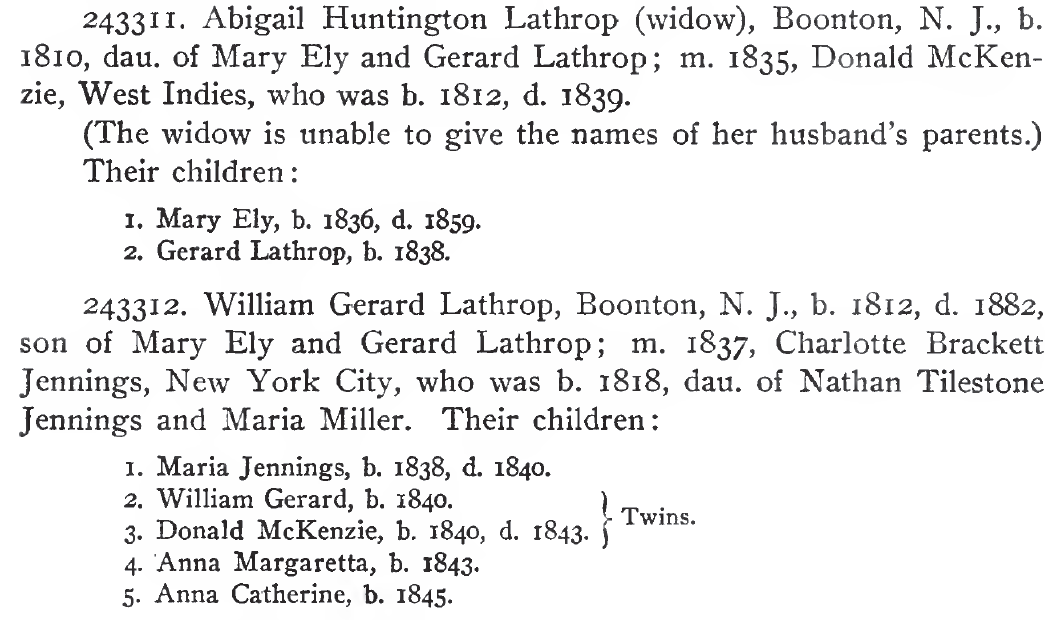 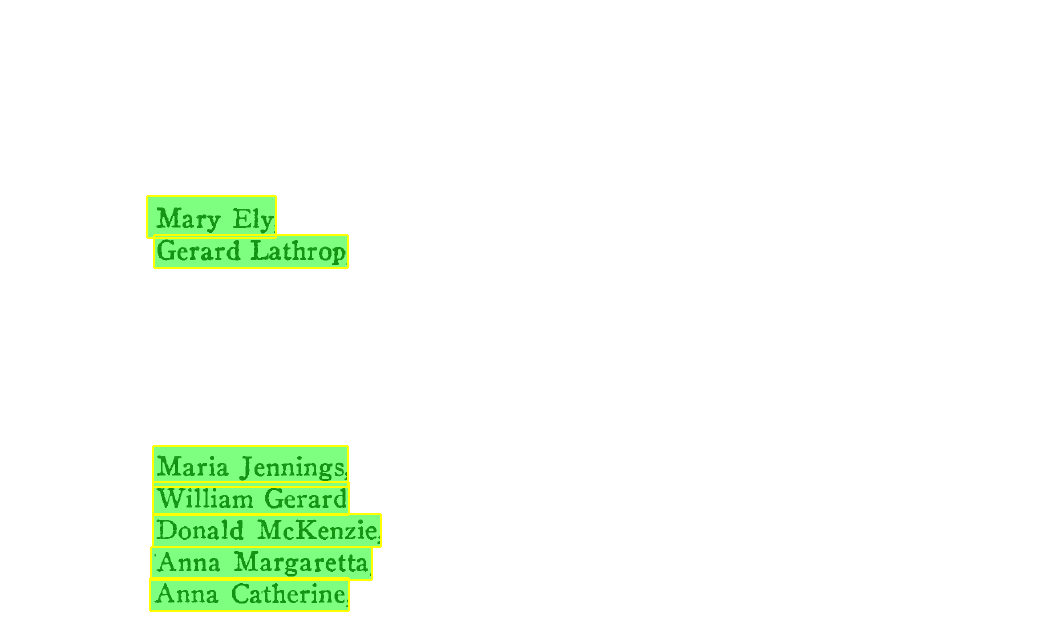 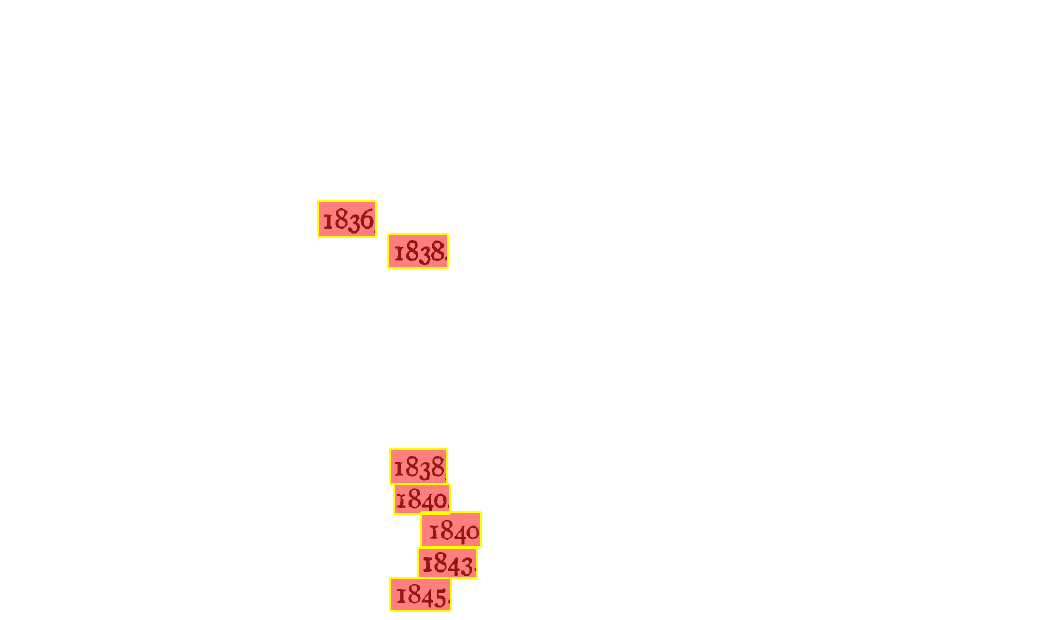 15
FROntIER
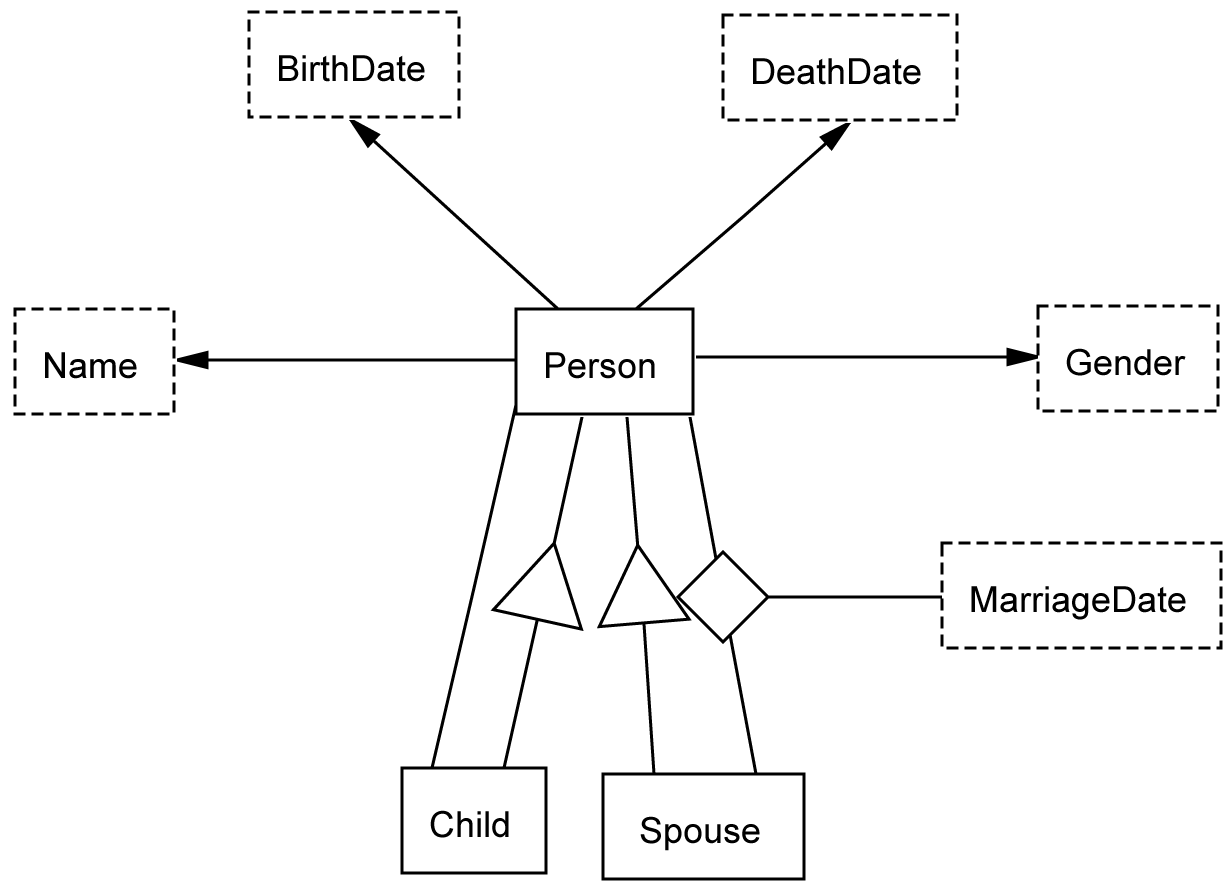 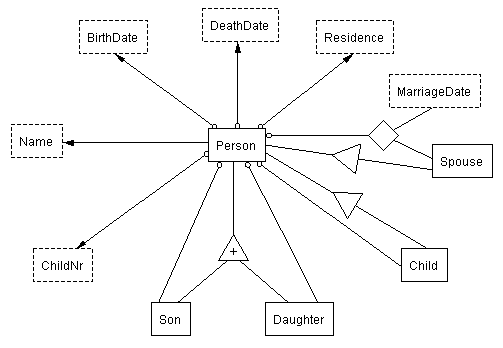 <owl:Thing rdf:ID="Person_1"/>
<owl:Thing rdf:about="#Person_1">
  <rdf:type rdf:resource="&family;Person"/>
  <rdf:type rdf:resource="&family;Child"/>
  <rdf:type rdf:resource="&family;Spouse"/>
</owl:Thing>
<owl:Thing rdf:ID="Name_1"/>
<owl:Thing rdf:about="#Name_1">
  <rdf:type rdf:resource="&family;Name"/>
</owl:Thing>
<owl:Thing rdf:ID="GivenName_1"/>
<owl:Thing rdf:about="#GivenName_1">
  <rdf:type rdf:resource="&family;GivenName"/>
</owl:Thing>
<rdf:Description rdf:about="#GivenName_1">
  <family:GivenNameValue rdf:datatype="&xsd;string">Abigail</family:GivenNameValue>
</rdf:Description>
<owl:Thing rdf:ID="GivenName_2"/>
<owl:Thing rdf:about="#GivenName_2">
  <rdf:type rdf:resource="&family;GivenName"/>
</owl:Thing>
<rdf:Description rdf:about="#GivenName_2">
  <family:GivenNameValue rdf:datatype="&xsd;string">Huntington</family:GivenNameValue>
</rdf:Description>
<owl:Thing rdf:ID="Surname_1"/>
<owl:Thing rdf:about="#Surname_1">
  <rdf:type rdf:resource="&family;Surname"/>
</owl:Thing>
<rdf:Description rdf:about="#Surname_1">
  <family:SurnameValue rdf:datatype="&xsd;string">Lathrop</family:SurnameValue>
</rdf:Description>
<owl:Thing rdf:ID="BirthDate_1"/>
<owl:Thing rdf:about="#BirthDate_1">
  <rdf:type rdf:resource="&family;BirthDate"/>
</owl:Thing>
<rdf:Description rdf:about="#BirthDate_1">
  <family:BirthDateValue rdf:datatype="&xsd;date">1810-00-00</family:BirthDateValue>
</rdf:Description>
<owl:Thing rdf:ID="MarriageDate_1"/>
<owl:Thing rdf:about="#MarriageDate_1">
  <rdf:type rdf:resource="&family;MarriageDate"/>
</owl:Thing>
<rdf:Description rdf:about="#MarriageDate_1">
  <family:MarriageDateValue rdf:datatype="&xsd;date">1835-00-00</family:MarriageDateValue>
</rdf:Description>
<owl:Thing rdf:ID="Gender_1"/>
<owl:Thing rdf:about="#Gender_1">
  <rdf:type rdf:resource="&family;Gender"/>
</owl:Thing>
<rdf:Description rdf:about="#Gender_1">
  <family:GenderValue rdf:datatype="&xsd;string">Female</family:GenderValue>
</rdf:Description>
<rdf:Description rdf:about="#Person_1">
  <family:Person-BirthDate rdf:resource="#BirthDate_1"/>
  <family:Person-Name rdf:resource="#Name_1"/>
  <family:Person-Gender rdf:resource="#Gender_1"/>
  <family:Person-Child rdf:resource="#Person_5"/>
  <family:Person-Child rdf:resource="#Person_6"/>
</rdf:Description>
<rdf:Description rdf:about="#Name_1">
  <family:Name-GivenName rdf:resource="#GivenName_1"/>
  <family:Name-GivenName rdf:resource="#GivenName_2"/>
  <family:Name-Surname rdf:resource="#Surname_1"/>
</rdf:Description>
<owl:Thing rdf:ID="PersonMarriageDateMarriagePlaceSpouse_1"/>
<rdf:Description rdf:about="#PersonMarriageDateMarriagePlaceSpouse_1">
  <family:PersonMarriageDateMarriagePlaceSpouse-Person rdf:resource="#Person_1"/>
  <family:PersonMarriageDateMarriagePlaceSpouse-Spouse rdf:resource="#Person_4"/>
  <family:PersonMarriageDateMarriagePlaceSpouse-MarriageDate rdf:resource="#MarriageDate_1"/>
</rdf:Description>
RDF output
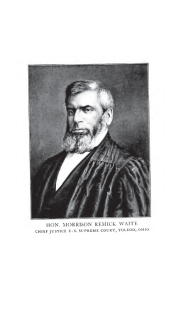 convert to RDF
parameters
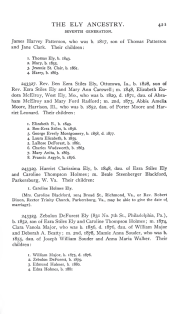 comparators
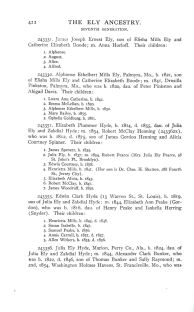 convert to csv
owl:sameAs
Jena reasoner
OntoES
Duke
[(?x rdf:type source:Person) -> (?x rdf:type target:Person)]

[(?x source:Person-Name ?n),(?n source: NameValue ?nv),
 isMale(?nv),makeTemp(?gender)
 -> (?x target:Person-Gender ?gender),(?gender rdf:type target:Gender),
      (?gender target:GenderValue `Male'^^xsd:string)]
16
Schema Mapping
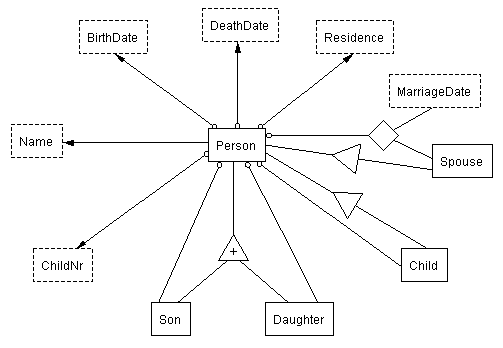 our view
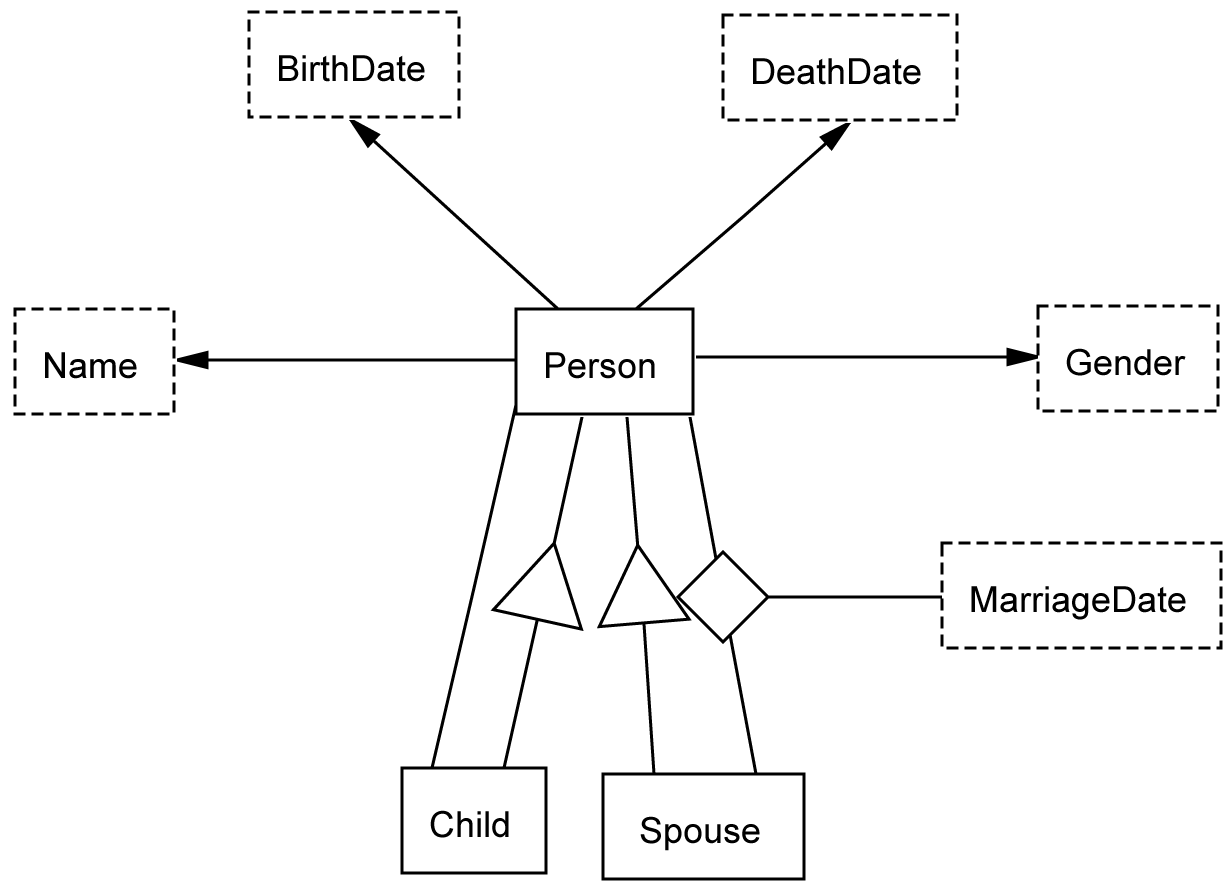 author’s view
17
Direct Transfer
[(?x rdf:type source:Person) -> (?x rdf:type target:Person)]
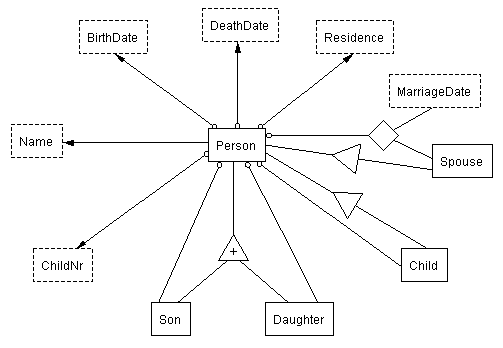 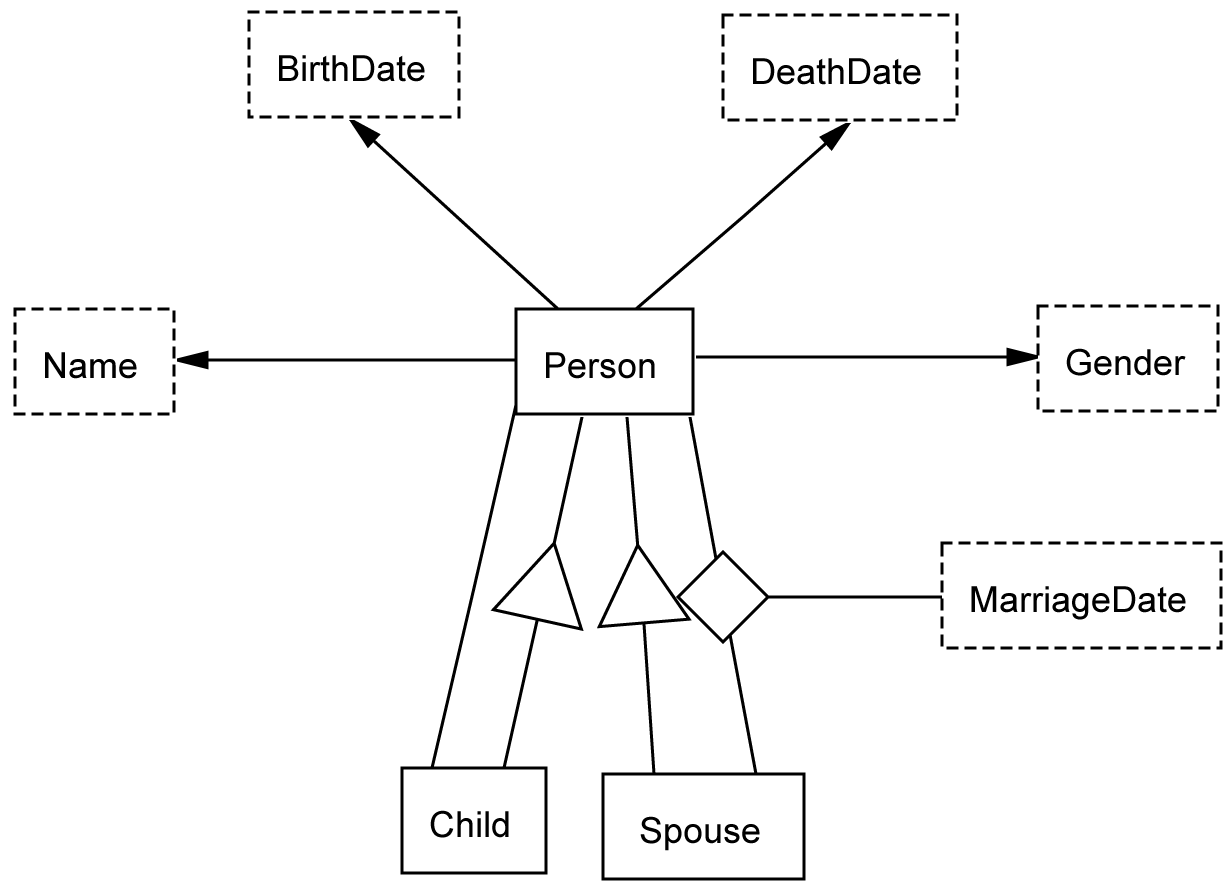 Person8
Person8
18
Transfer and Infer Names
[(?p t:Person-Child ?c), (?p s:Person-Name ?n), (?n s:NameValue ?nv), (?p t:Person-Gender ?g), (?g t:GenderValue 'Male'), (?c rdf:type s:Child), (?c s:Person-Name ?cn), 
(?cn s:NameValue ?cnv), noValue(?c rdf:type s:Son), noValue(?c rdf:type s:Daughter), 
getsurname(?nv, '^(([A-Z][A-Za-z]+)[- ]*)+', ?x), strConcat(?cnv, ' ', ?x, ?nx) 
-> (?cn rdf:type t:Name), (?cn t:NameValue ?nx), remove(7)]
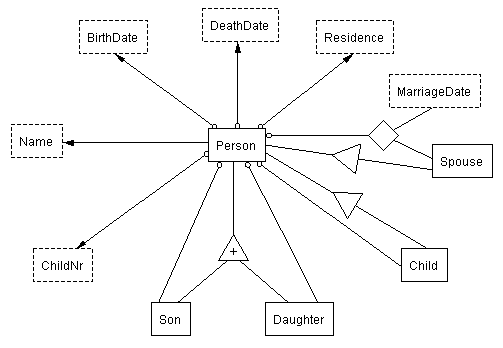 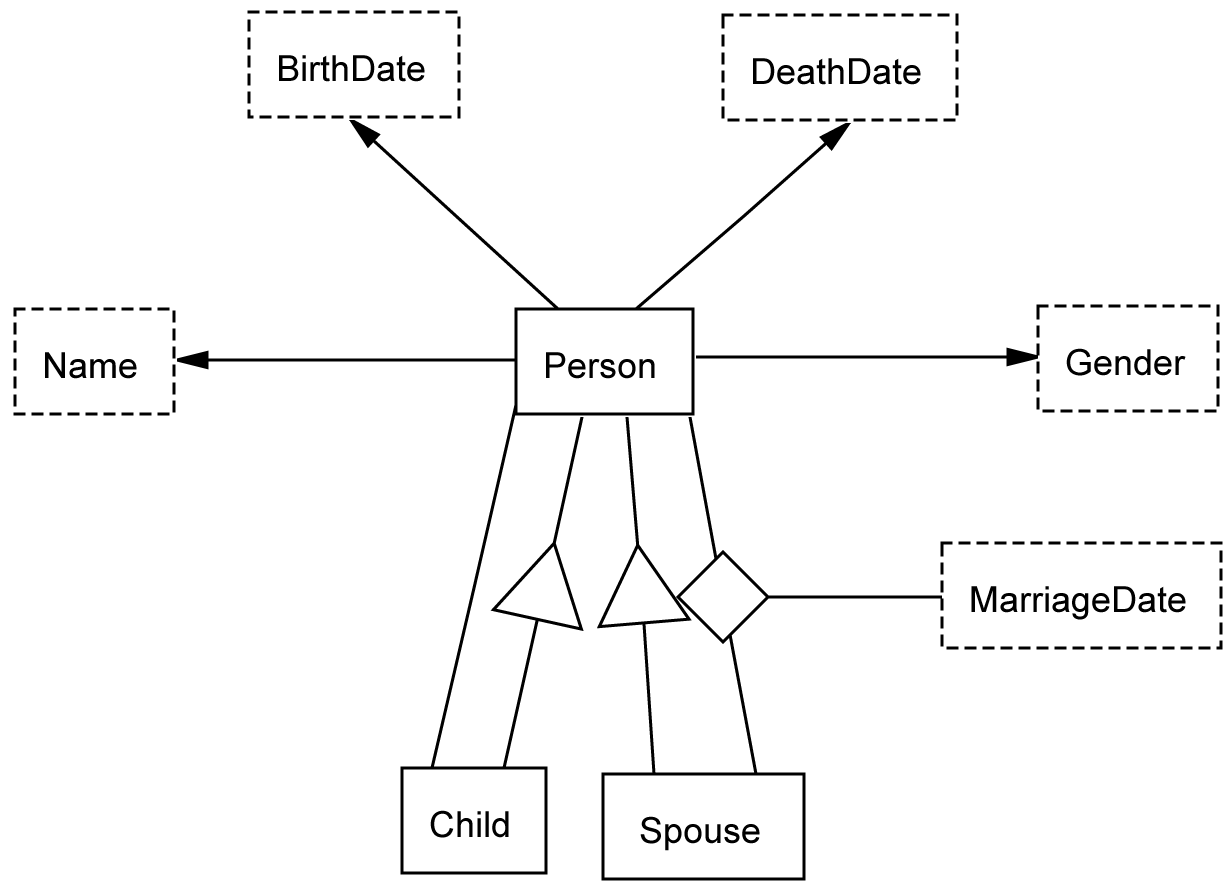 Name8
Person8
Person8
Name8
William
Gerard
William
Gerard
Lathrop
Person35
Gerard Lathrop
19
19
Infer Inverse Marriage Relationships
[(?x s:PersonSpouseMarriageDate-MarriageDate ?md), (?x s:PersonSpouseMarriageDate-Person ?p), 
(?x s:PersonSpouseMarriageDate-Spouse ?q), notEqual(?p, ?q), makeSkolem(?mr, ?p, ?q, ?md) 
-> (?mr rdf:type t:PersonSpouseMarriageDate), (?mr t:PersonSpouseMarriageDate-Person ?q), 
(?mr t:PersonSpouseMarriageDate-Spouse ?p), (?mr t:PersonSpouseMarriageDate-MarriageDate ?md)]
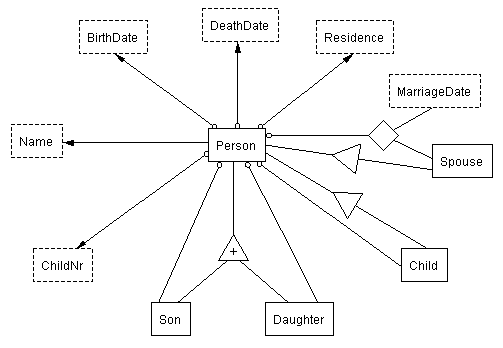 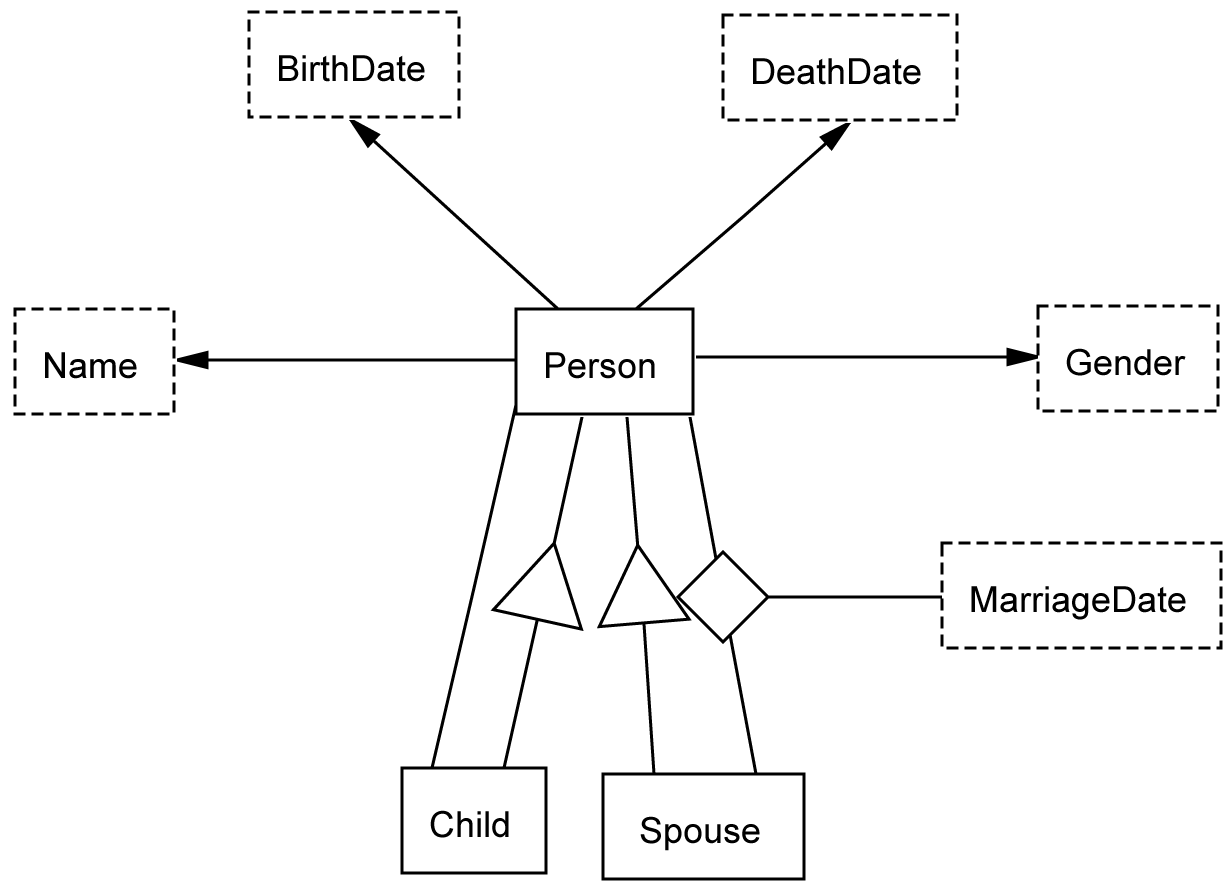 1837
Name24
Person18
Person24
Name18
Person18
William
Gerard
Lathrop
1837
Charlotte
Brackett
Jennings
Charlotte
Brackett
Jennings
Person24
William Gerard Lathrop
20
Infer Gender
[(?x rdf:type source:Son), makeSkolem(?gender, ?x)
-> (?x target:Person-Gender ?gender), (?gender rdf:type target:Gender),
     (?gender target:GenderValue 'Male'^^xsd:string)]
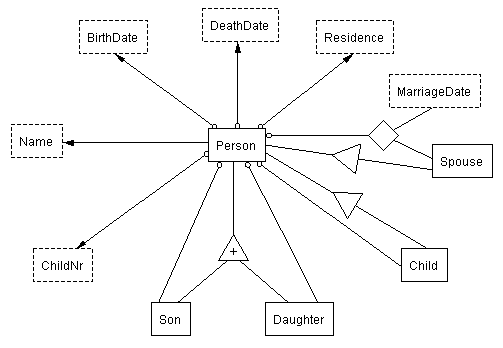 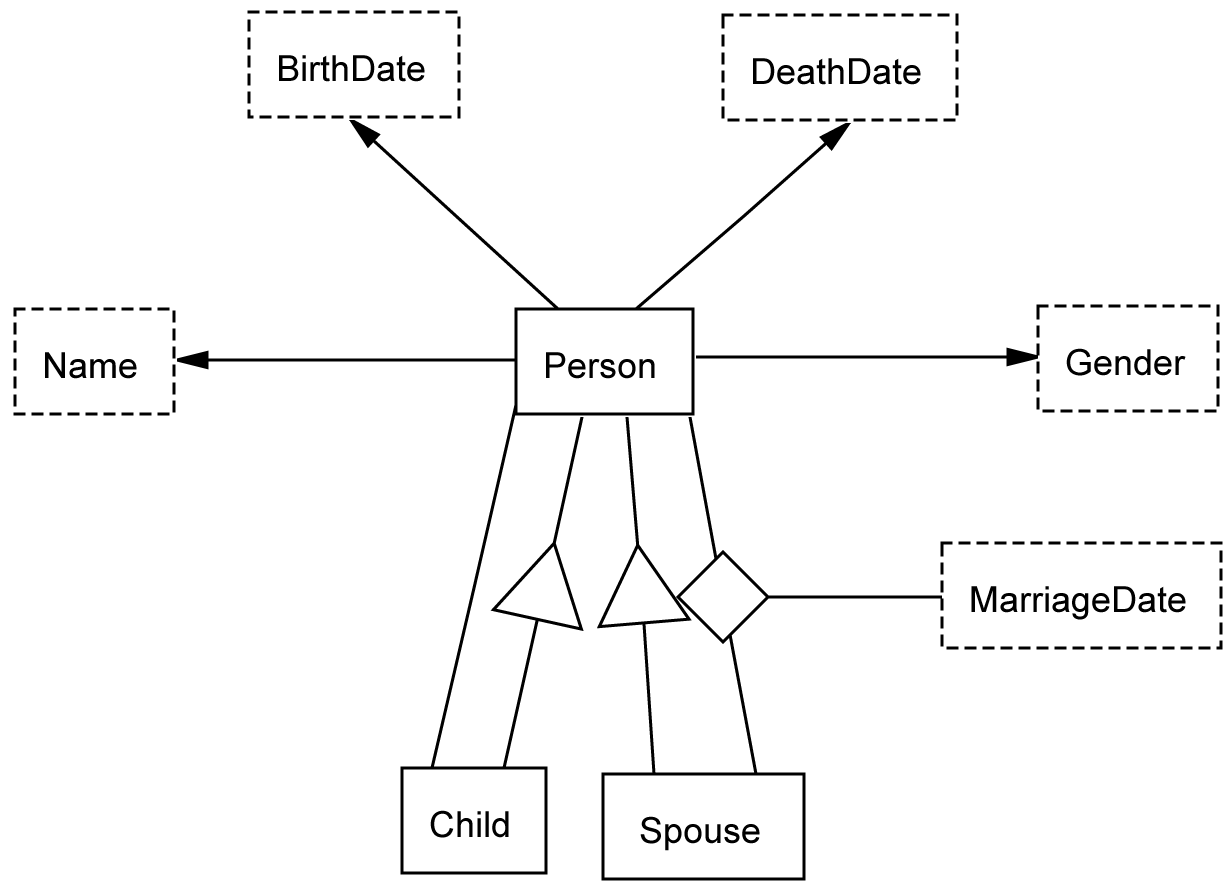 Name7
Person8
Person8
Male
Name7
William
Gerard
Lathrop
William
Gerard
Lathrop
Person8
21
FROntIER
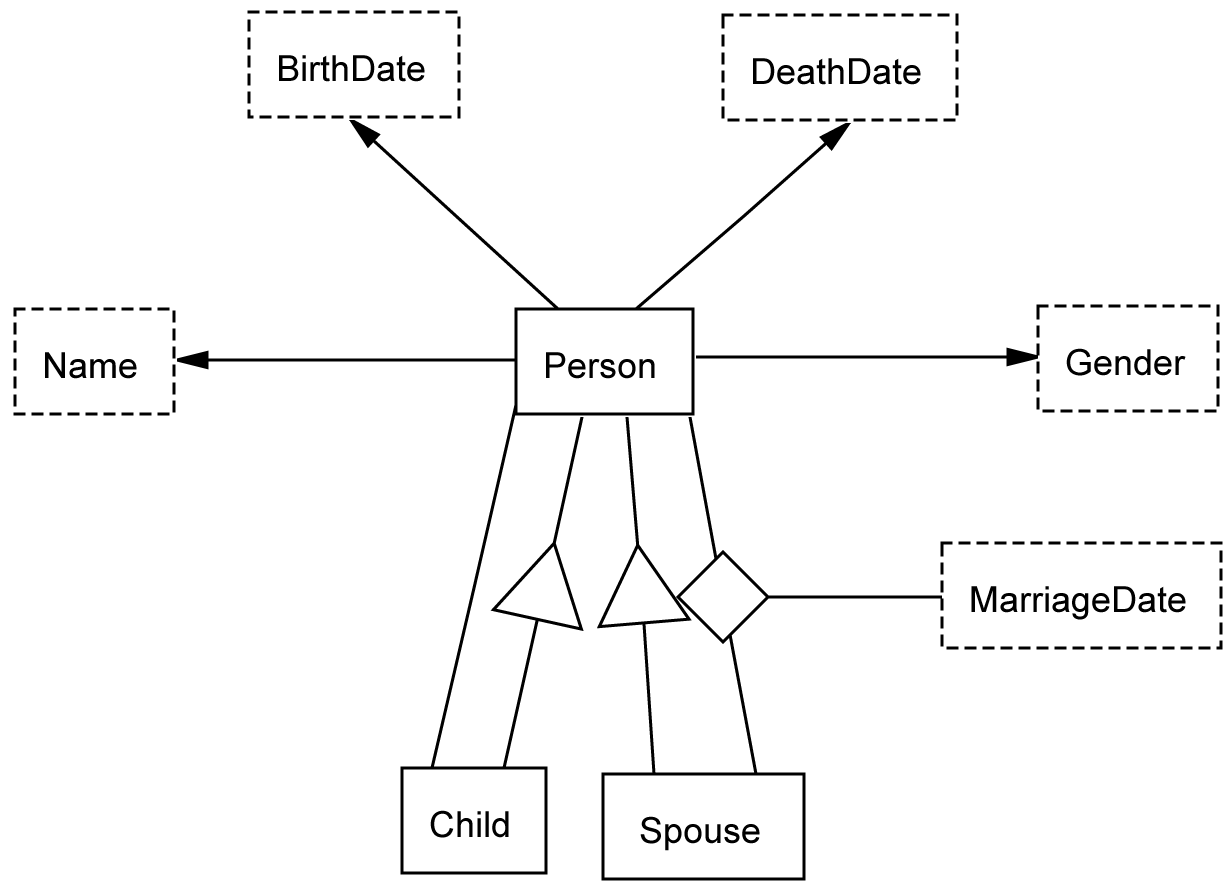 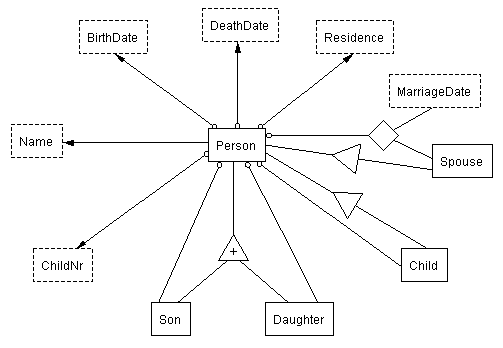 <owl:Thing rdf:ID="Person_1"/>
<owl:Thing rdf:about="#Person_1">
  <rdf:type rdf:resource="&family;Person"/>
  <rdf:type rdf:resource="&family;Child"/>
  <rdf:type rdf:resource="&family;Spouse"/>
</owl:Thing>
<owl:Thing rdf:ID="Name_1"/>
<owl:Thing rdf:about="#Name_1">
  <rdf:type rdf:resource="&family;Name"/>
</owl:Thing>
<owl:Thing rdf:ID="GivenName_1"/>
<owl:Thing rdf:about="#GivenName_1">
  <rdf:type rdf:resource="&family;GivenName"/>
</owl:Thing>
<rdf:Description rdf:about="#GivenName_1">
  <family:GivenNameValue rdf:datatype="&xsd;string">Abigail</family:GivenNameValue>
</rdf:Description>
<owl:Thing rdf:ID="GivenName_2"/>
<owl:Thing rdf:about="#GivenName_2">
  <rdf:type rdf:resource="&family;GivenName"/>
</owl:Thing>
<rdf:Description rdf:about="#GivenName_2">
  <family:GivenNameValue rdf:datatype="&xsd;string">Huntington</family:GivenNameValue>
</rdf:Description>
<owl:Thing rdf:ID="Surname_1"/>
<owl:Thing rdf:about="#Surname_1">
  <rdf:type rdf:resource="&family;Surname"/>
</owl:Thing>
<rdf:Description rdf:about="#Surname_1">
  <family:SurnameValue rdf:datatype="&xsd;string">Lathrop</family:SurnameValue>
</rdf:Description>
<owl:Thing rdf:ID="BirthDate_1"/>
<owl:Thing rdf:about="#BirthDate_1">
  <rdf:type rdf:resource="&family;BirthDate"/>
</owl:Thing>
<rdf:Description rdf:about="#BirthDate_1">
  <family:BirthDateValue rdf:datatype="&xsd;date">1810-00-00</family:BirthDateValue>
</rdf:Description>
<owl:Thing rdf:ID="MarriageDate_1"/>
<owl:Thing rdf:about="#MarriageDate_1">
  <rdf:type rdf:resource="&family;MarriageDate"/>
</owl:Thing>
<rdf:Description rdf:about="#MarriageDate_1">
  <family:MarriageDateValue rdf:datatype="&xsd;date">1835-00-00</family:MarriageDateValue>
</rdf:Description>
<owl:Thing rdf:ID="Gender_1"/>
<owl:Thing rdf:about="#Gender_1">
  <rdf:type rdf:resource="&family;Gender"/>
</owl:Thing>
<rdf:Description rdf:about="#Gender_1">
  <family:GenderValue rdf:datatype="&xsd;string">Female</family:GenderValue>
</rdf:Description>
<rdf:Description rdf:about="#Person_1">
  <family:Person-BirthDate rdf:resource="#BirthDate_1"/>
  <family:Person-Name rdf:resource="#Name_1"/>
  <family:Person-Gender rdf:resource="#Gender_1"/>
  <family:Person-Child rdf:resource="#Person_5"/>
  <family:Person-Child rdf:resource="#Person_6"/>
</rdf:Description>
<rdf:Description rdf:about="#Name_1">
  <family:Name-GivenName rdf:resource="#GivenName_1"/>
  <family:Name-GivenName rdf:resource="#GivenName_2"/>
  <family:Name-Surname rdf:resource="#Surname_1"/>
</rdf:Description>
<owl:Thing rdf:ID="PersonMarriageDateMarriagePlaceSpouse_1"/>
<rdf:Description rdf:about="#PersonMarriageDateMarriagePlaceSpouse_1">
  <family:PersonMarriageDateMarriagePlaceSpouse-Person rdf:resource="#Person_1"/>
  <family:PersonMarriageDateMarriagePlaceSpouse-Spouse rdf:resource="#Person_4"/>
  <family:PersonMarriageDateMarriagePlaceSpouse-MarriageDate rdf:resource="#MarriageDate_1"/>
</rdf:Description>
RDF output
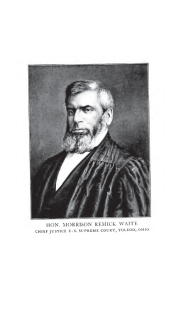 convert to RDF
parameters
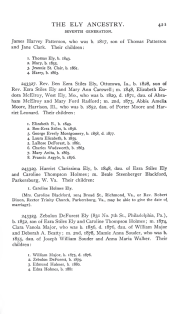 comparators
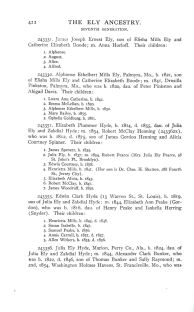 convert to csv
owl:sameAs
Jena reasoner
OntoES
Duke
[(?x rdf:type source:Person) -> (?x rdf:type target:Person)]

[(?x source:Person-Name ?n),(?n source: NameValue ?nv),
 isMale(?nv),makeTemp(?gender)
 -> (?x target:Person-Gender ?gender),(?gender rdf:type target:Gender),
      (?gender target:GenderValue `Male'^^xsd:string)]
22
Setting Up Duke Config
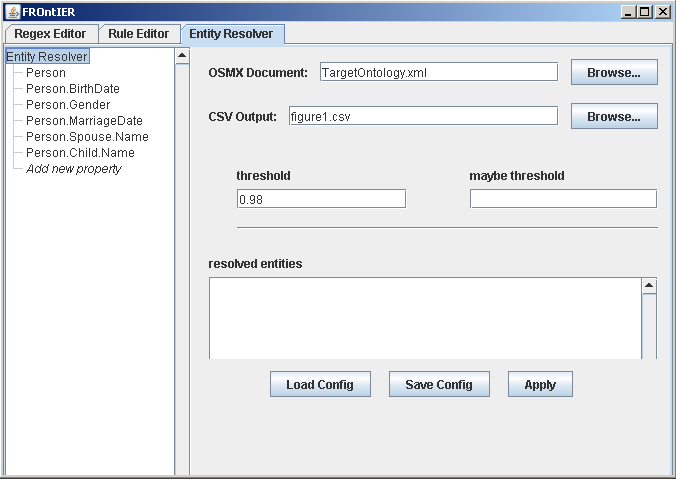 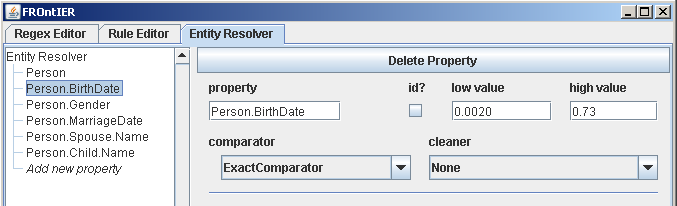 23
Resolving Mary Elys Example
Mary Ely (osmx226) owl:sameAs
    Mary Ely (osmx75)
0.56
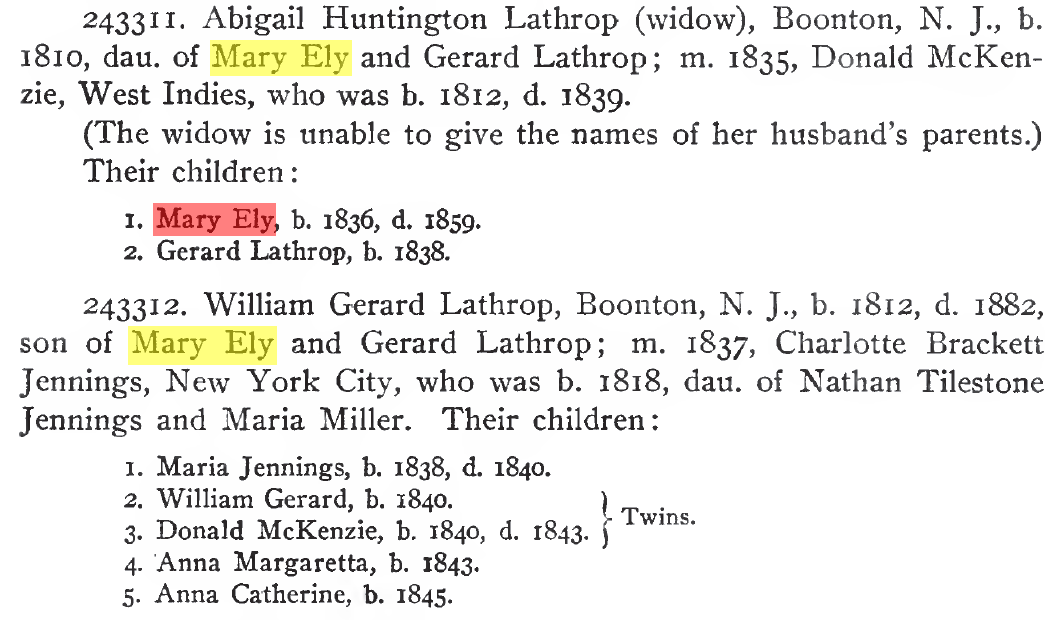 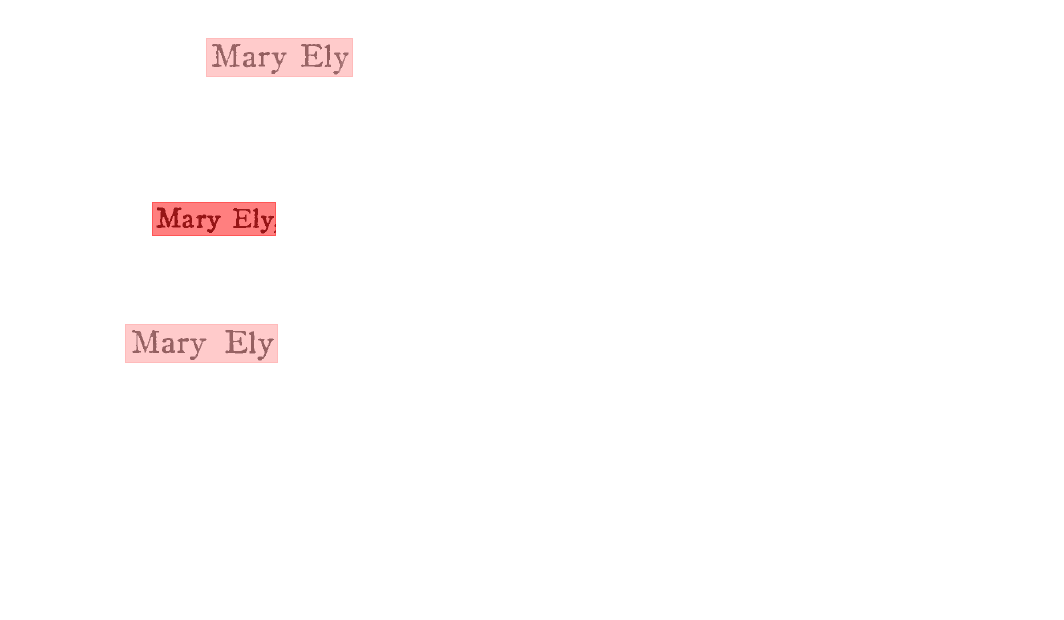 0.82
0.56
24
Resolving Gerard Lathrop Example
Gerard Lathrop (osmx85) owl:sameAs 
    Gerard Lathrop (osmx272)
~0.0
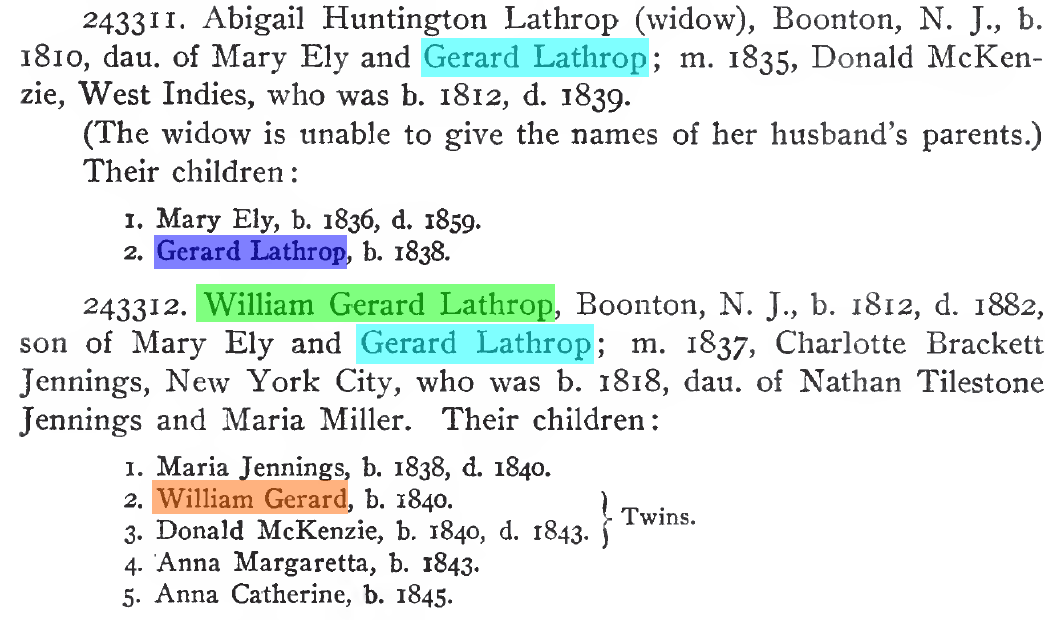 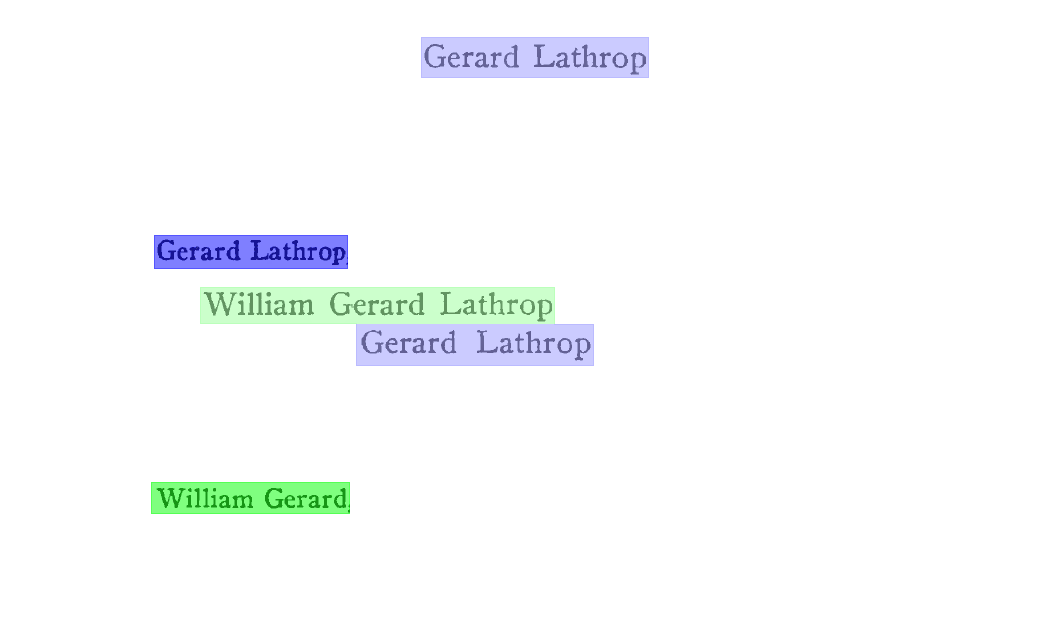 0.02
0.56
0.82
0.03
0.56
~0.0
0.56
~0.0
25
0.70
Case Studies
The Ely Ancestry
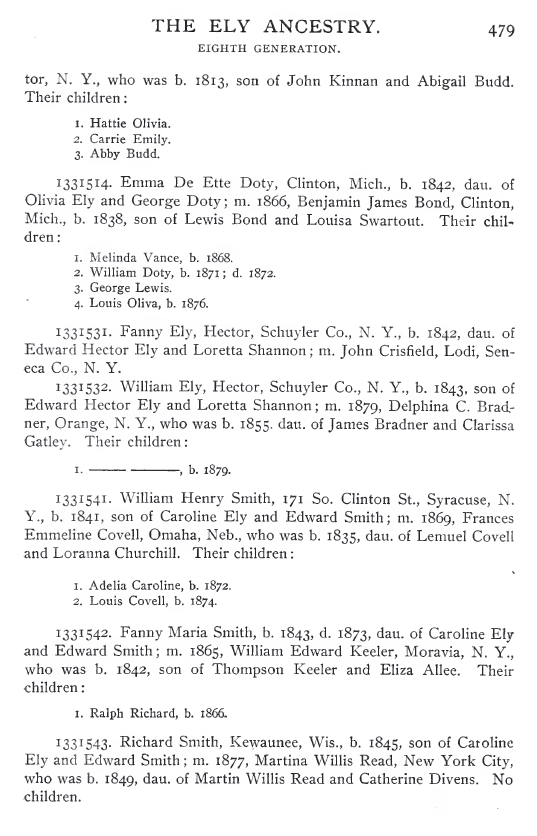 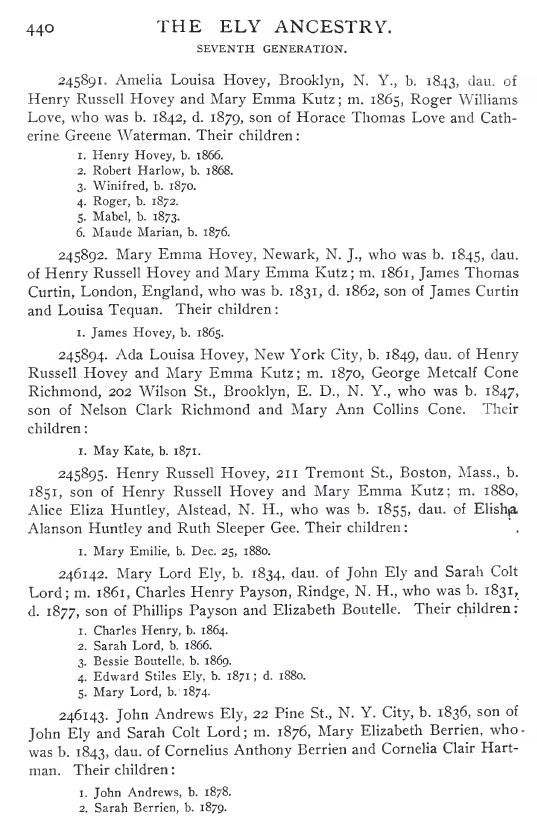 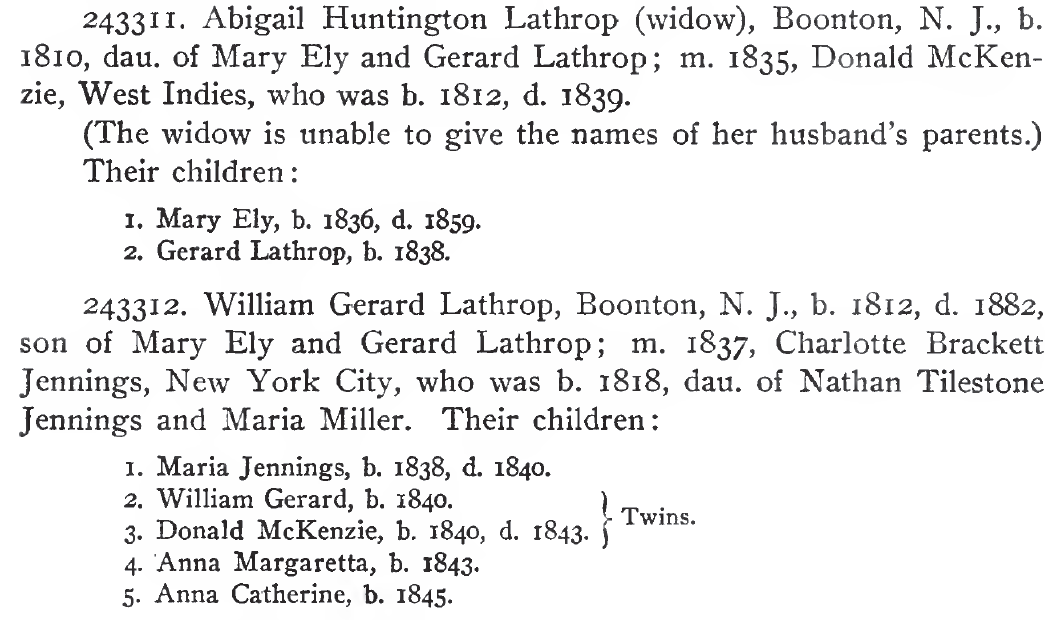 26
Case Studies
Kilbarchan Parish Record
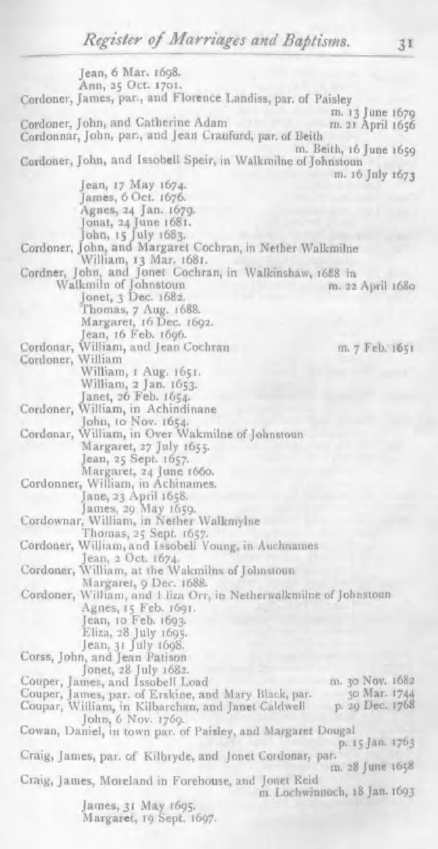 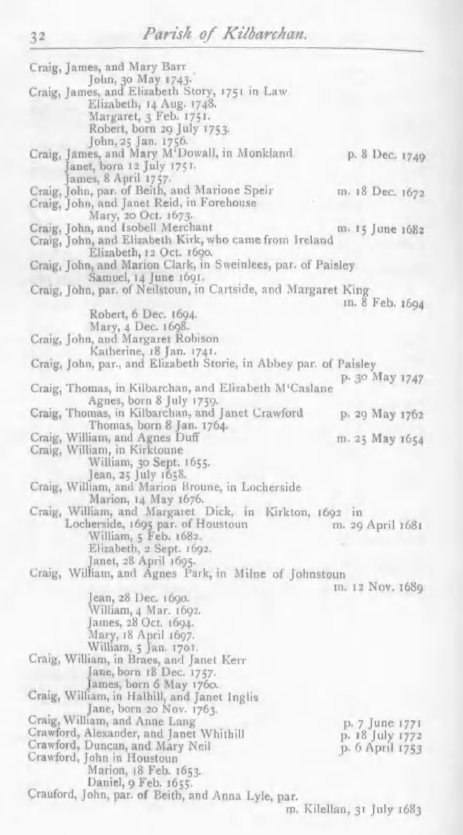 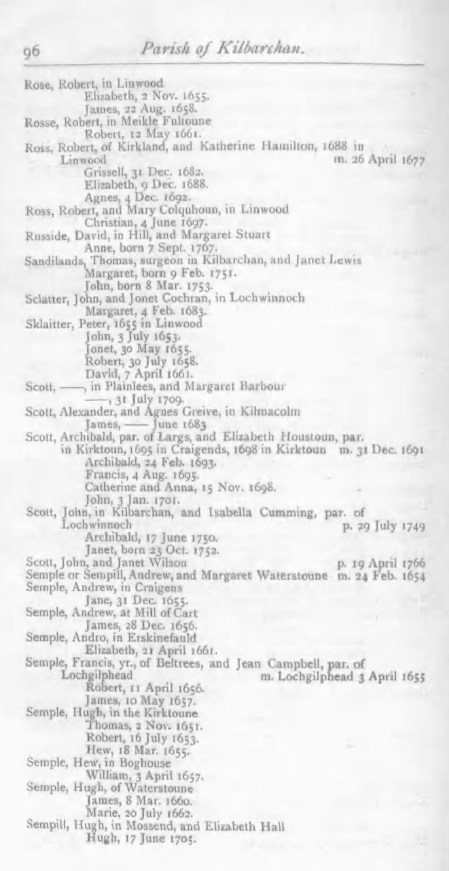 27
Evaluation of Excerpt from Ely Ancestry page 419
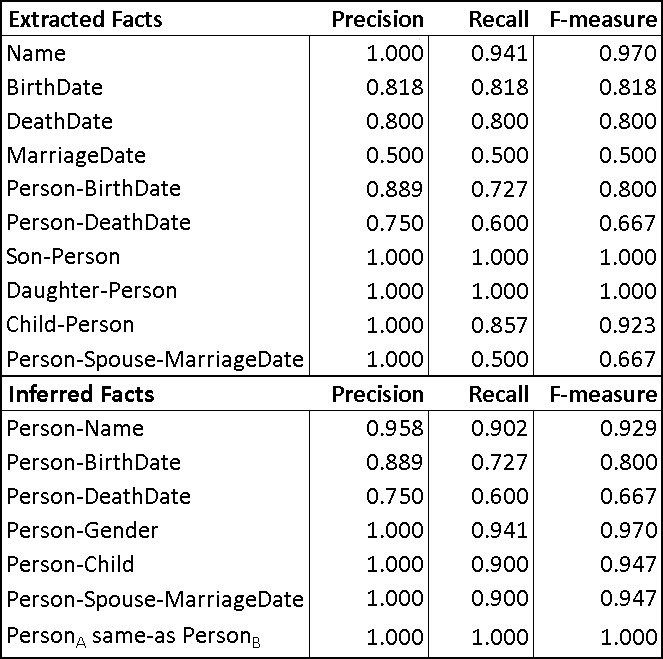 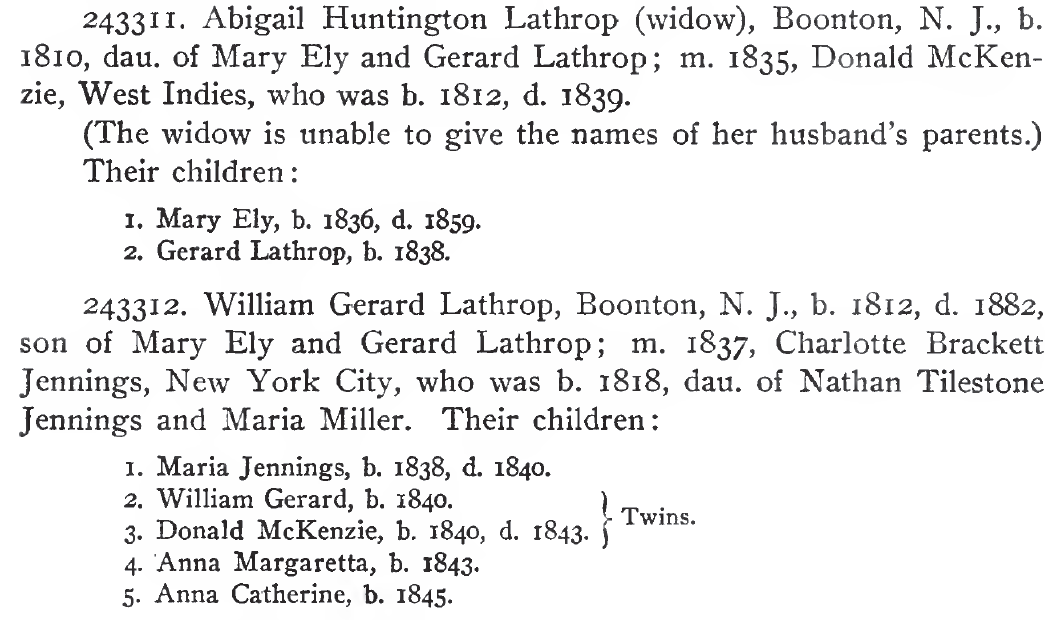 28
Evaluation of Ely Ancestry page 440
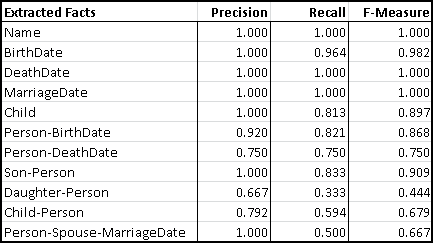 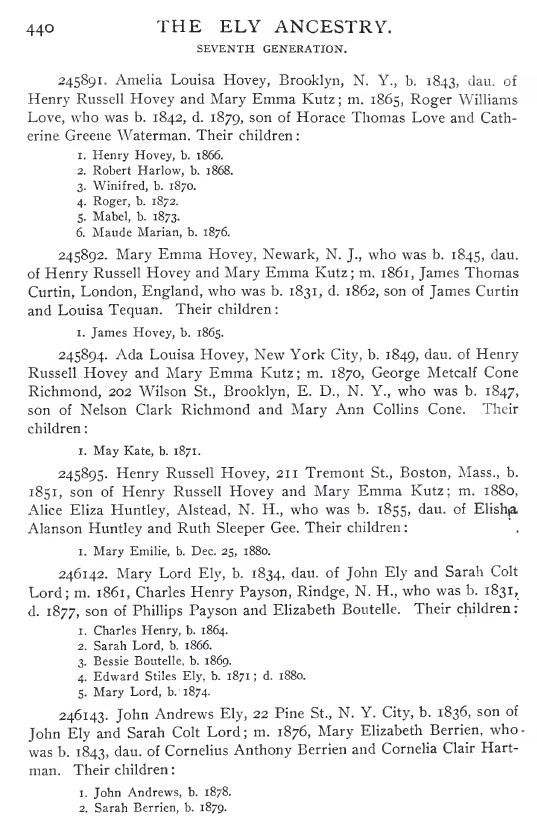 29
Evaluation of Ely Ancestry page 479
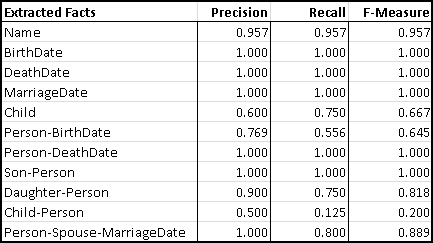 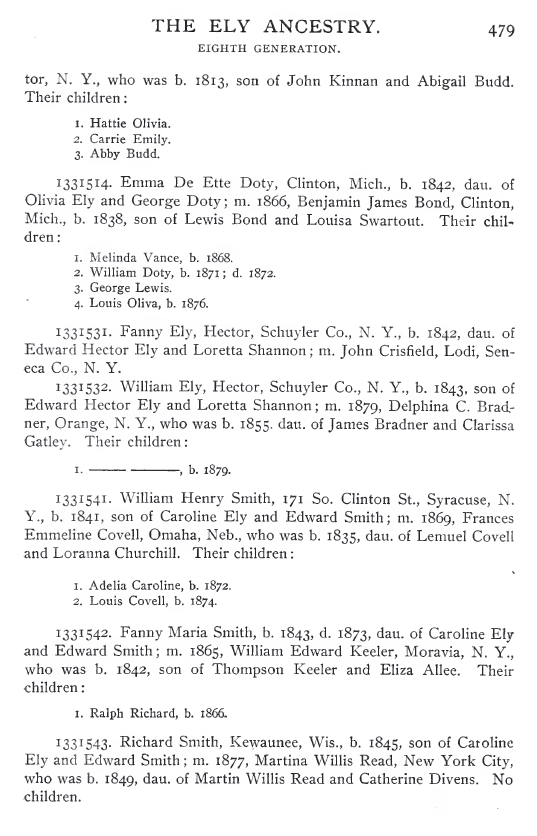 30
Evaluation of Kilbarchan Parish Record page 31
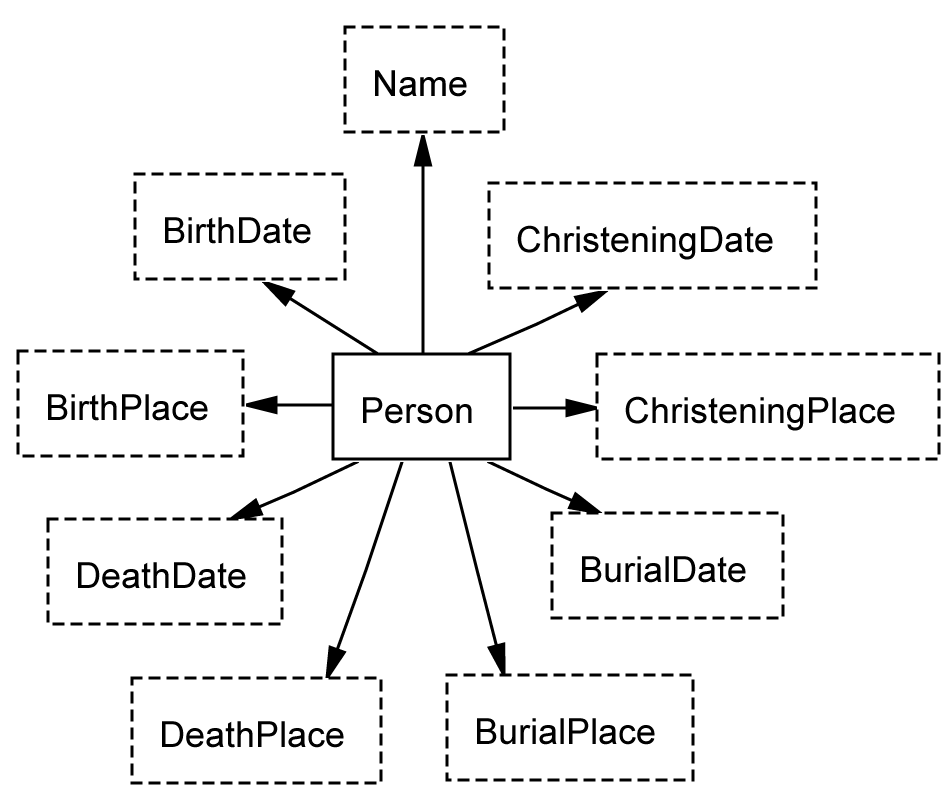 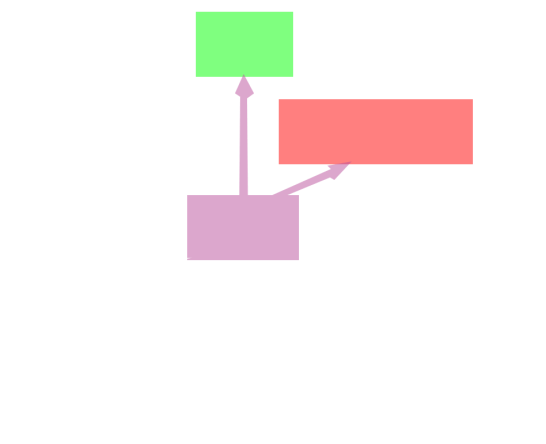 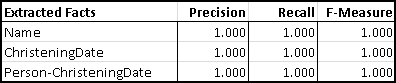 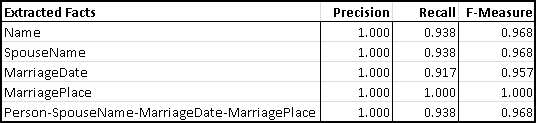 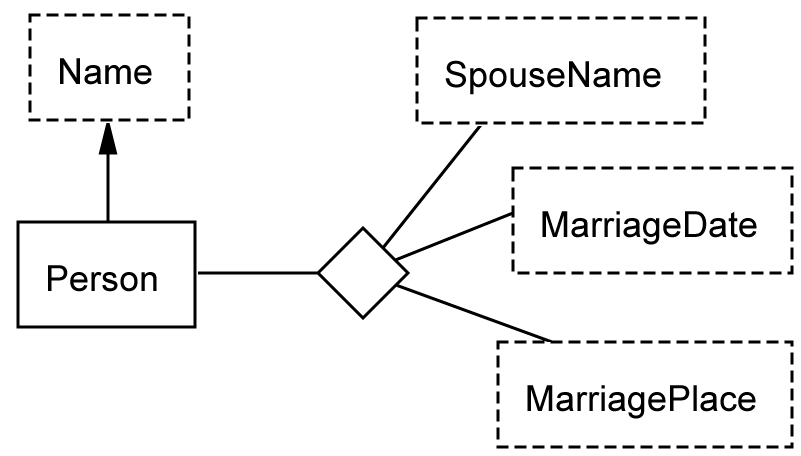 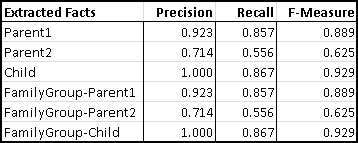 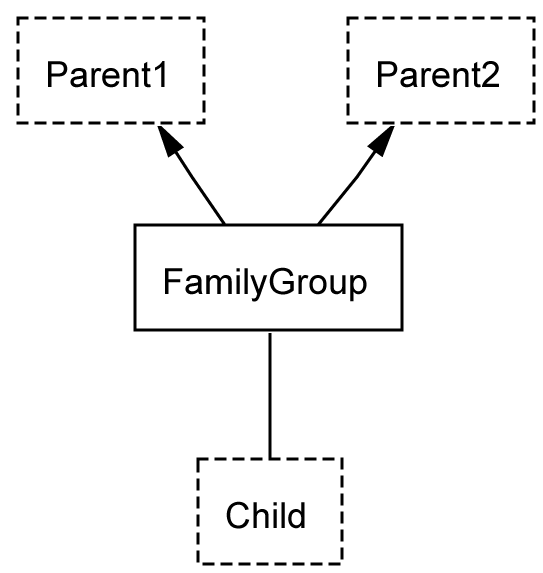 31
Evaluation of Kilbarchan Parish Record page 32
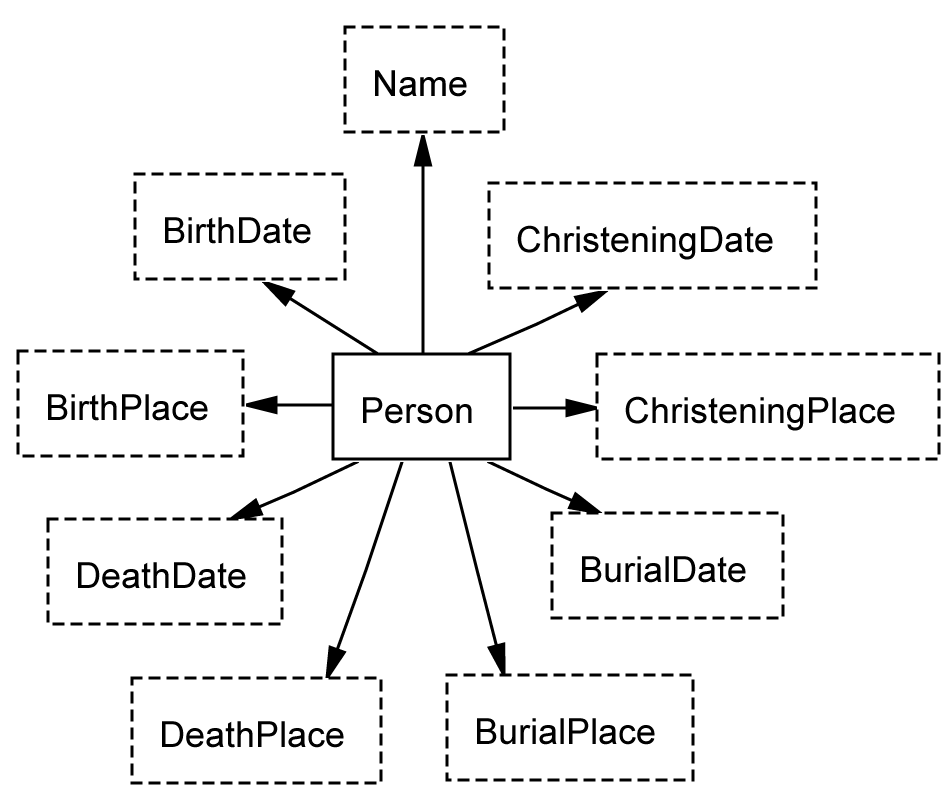 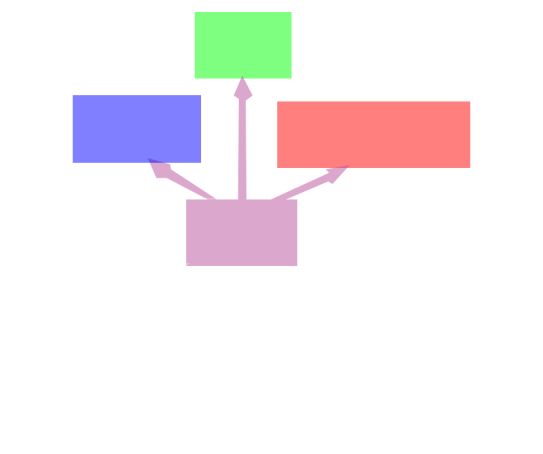 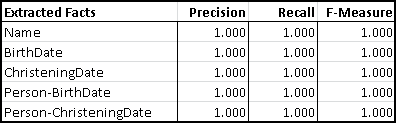 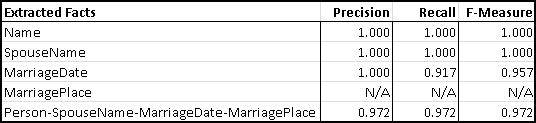 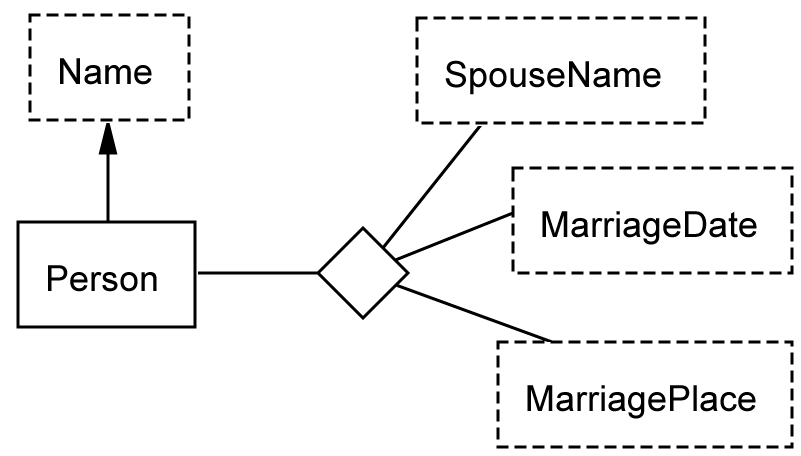 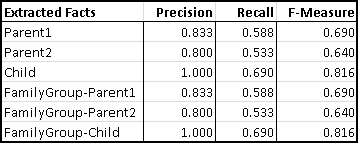 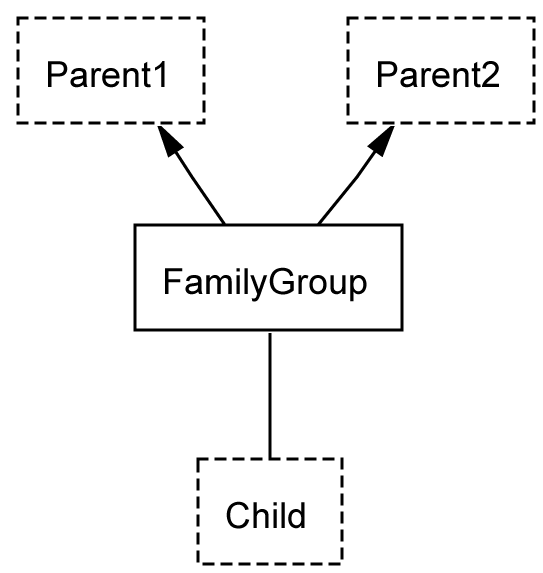 32
Evaluation of Kilbarchan Parish Record page 96
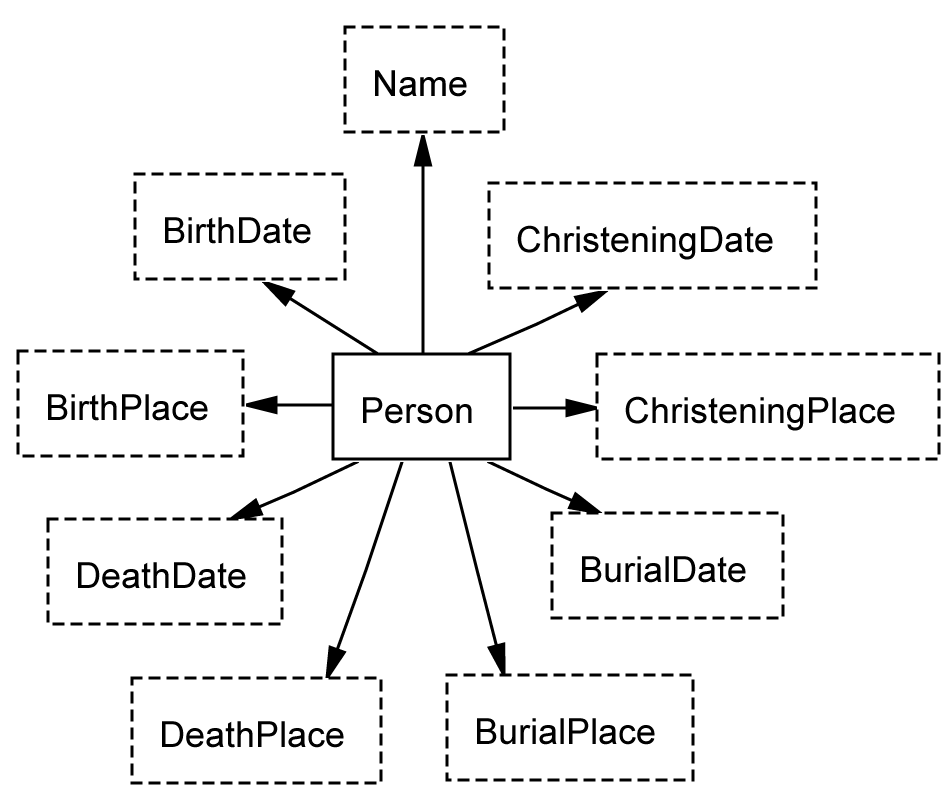 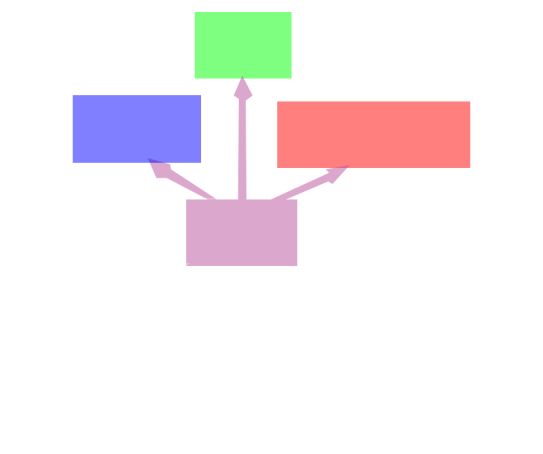 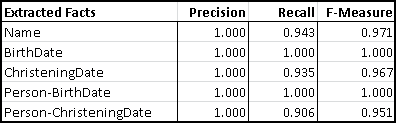 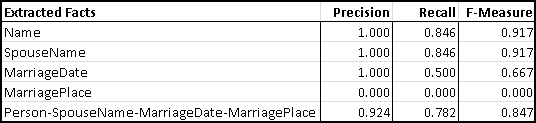 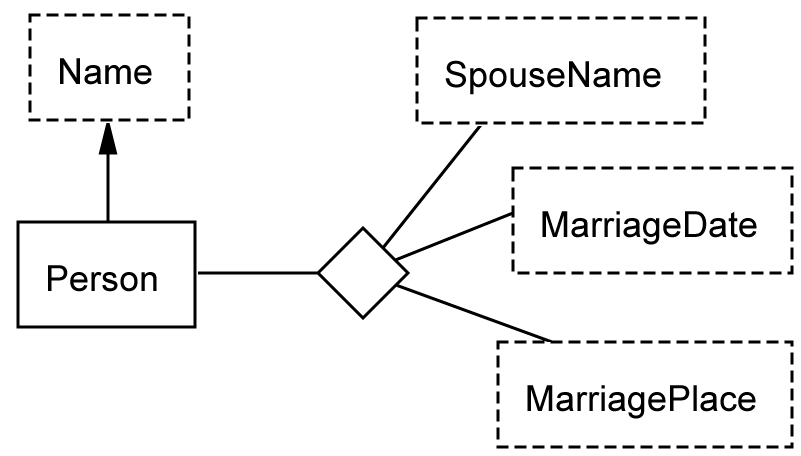 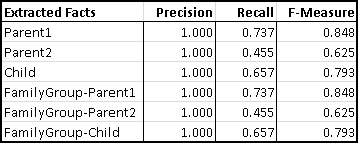 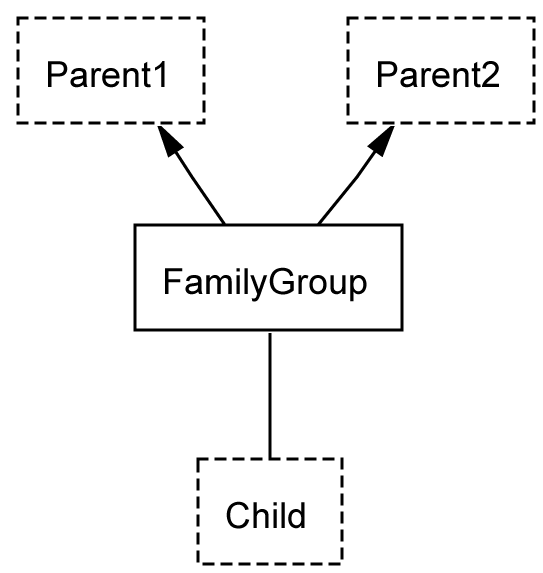 33
Conclusions
Recognizers 
non-lexical object sets
relationship sets
ontology snippets
Inference
Object Identity Resolution
Evaluation of Case Studies
high extraction precision
need to improve recall
34
Duke Probabilities
Naïve Bayes algorithm
compare(String v1, String v2) { double sim = comparator.compare(v1, v2); if (sim >= 0.5) return ((high - 0.5) * (sim * sim)) + 0.5; else return low; } 
computeBayes(double prob1, double prob2) { return (prob1 * prob2) / ((prob1 * prob2) + ((1.0 - prob1) * (1.0 - prob2))); }
https://code.google.com/p/duke/wiki/HowItWorks
35